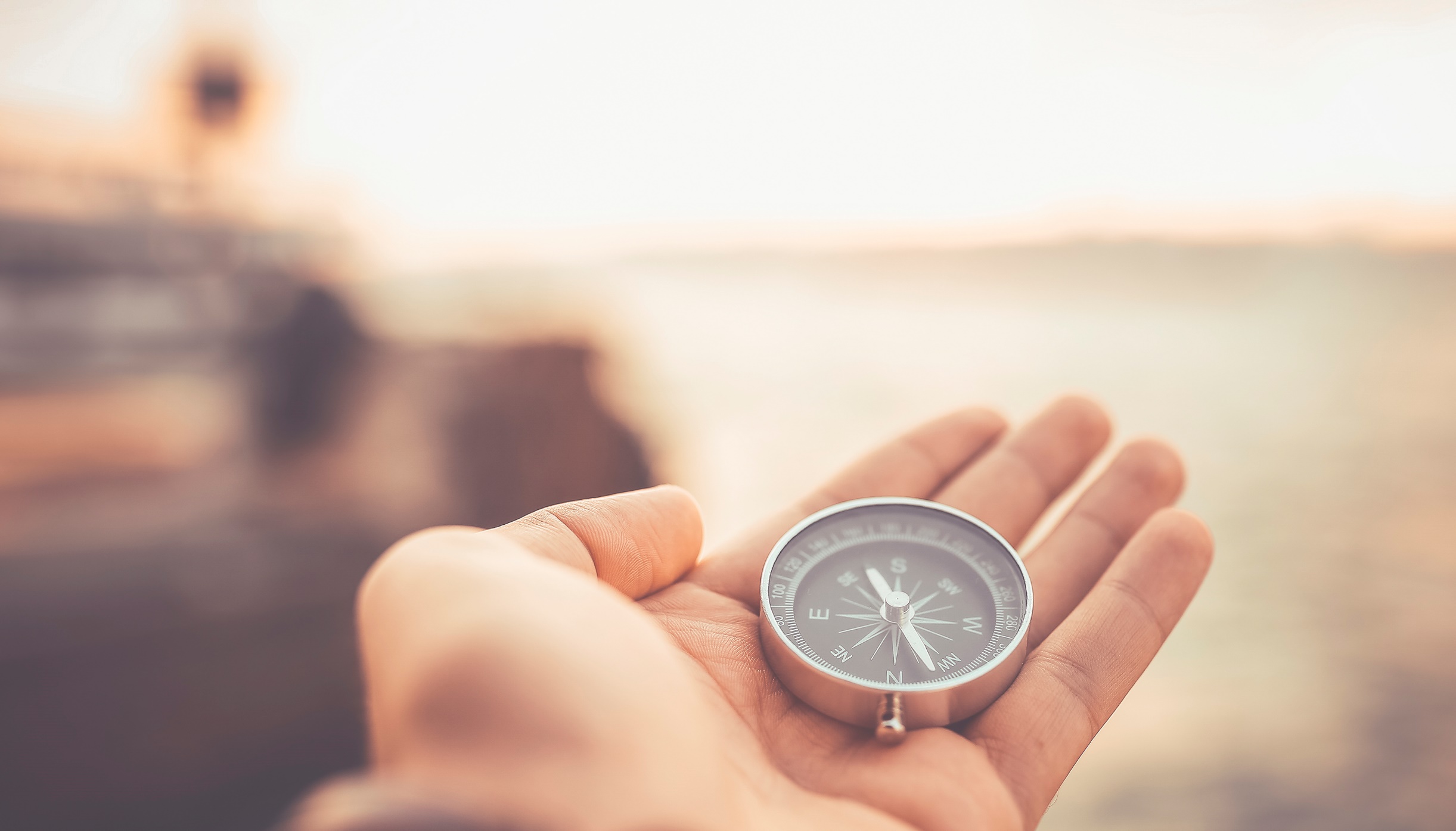 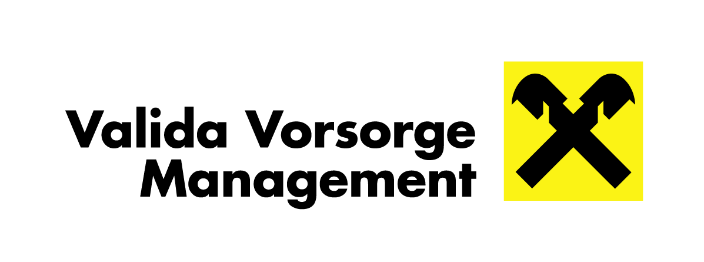 Valida Vorsorge ManagementInformationsveranstaltung 1.12.2021
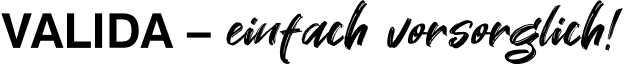 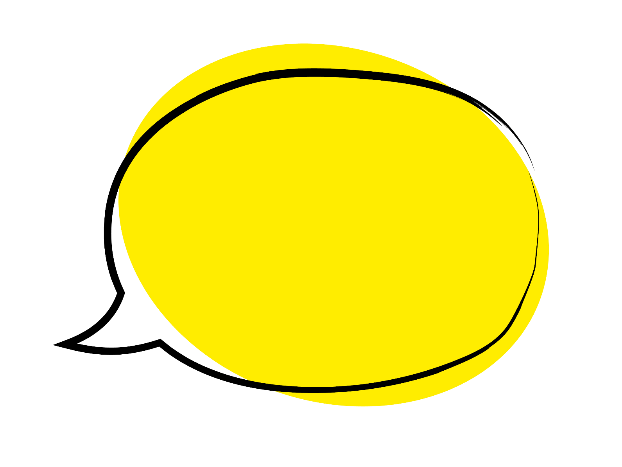 Agenda
Valida Vorsorge Managementstellt sich vor
Die WU-Pensionszusage 

Vorsorgemodelle

Lebensphasenmodell

Pensionskassenleistungen

Valida Vorsorgeportal

Ihr Valida Kontakt
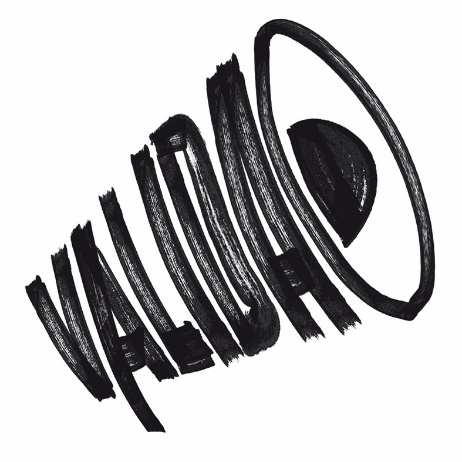 2
Informationsveranstaltung Wirtschaftsuniversität Wien
Dezember 21
Valida stellt sich vor
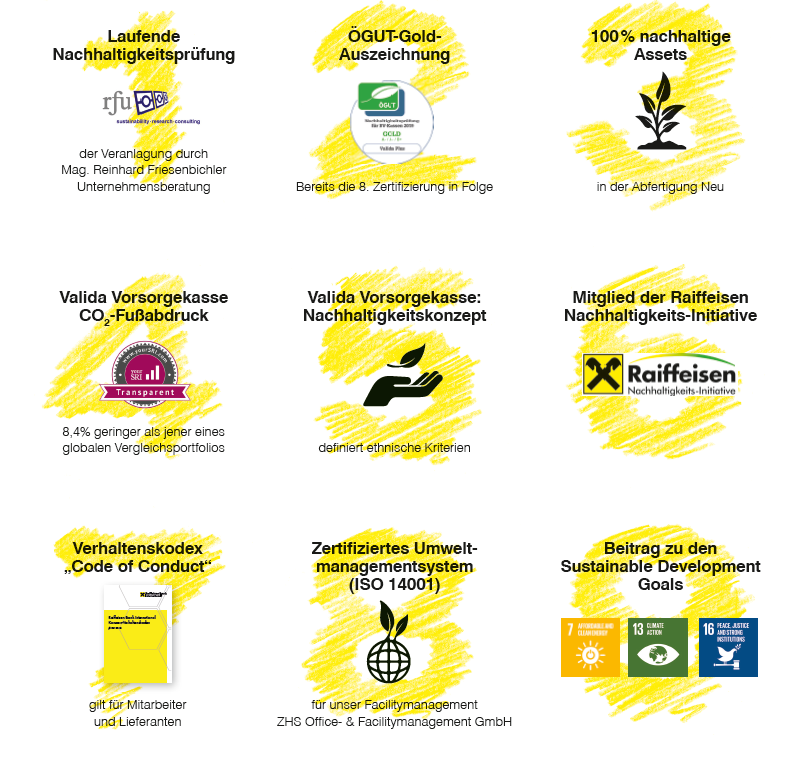 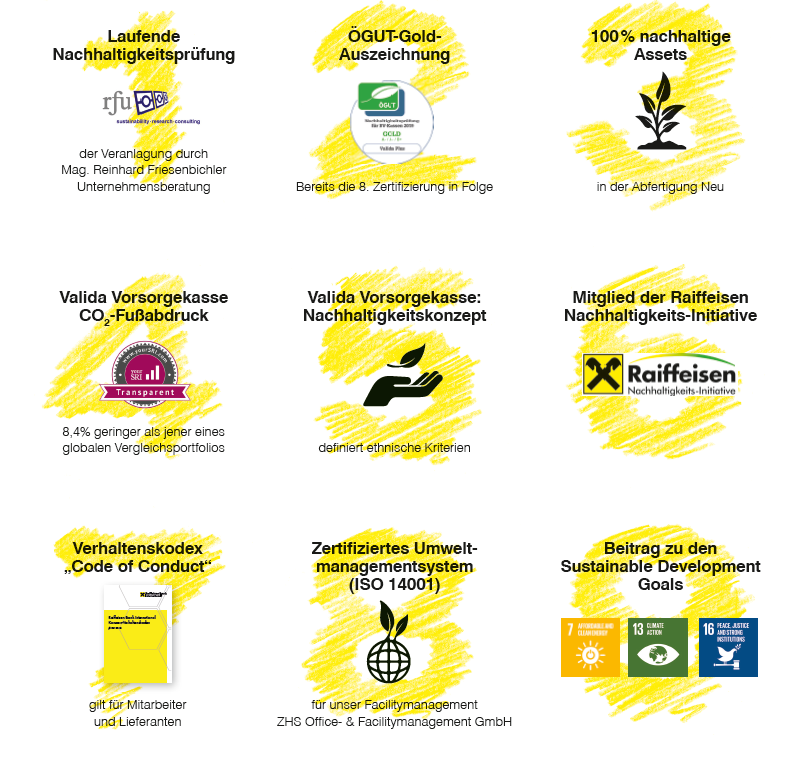 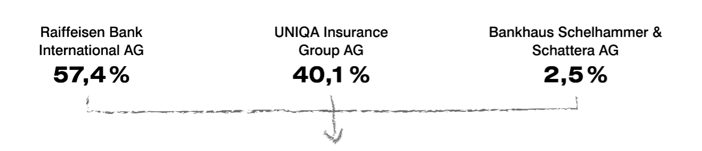 Die Valida Gruppe ist ein führender Anbieter im Bereich der betrieblichen Vorsorge. Die Unternehmensgruppe verfügt über einen finanzstarken, stabilen Aktionärskreis.

Key Services: (1) Pensionskasse, (2) Abfertigungskasse, (3) Consulting
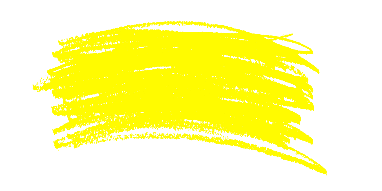 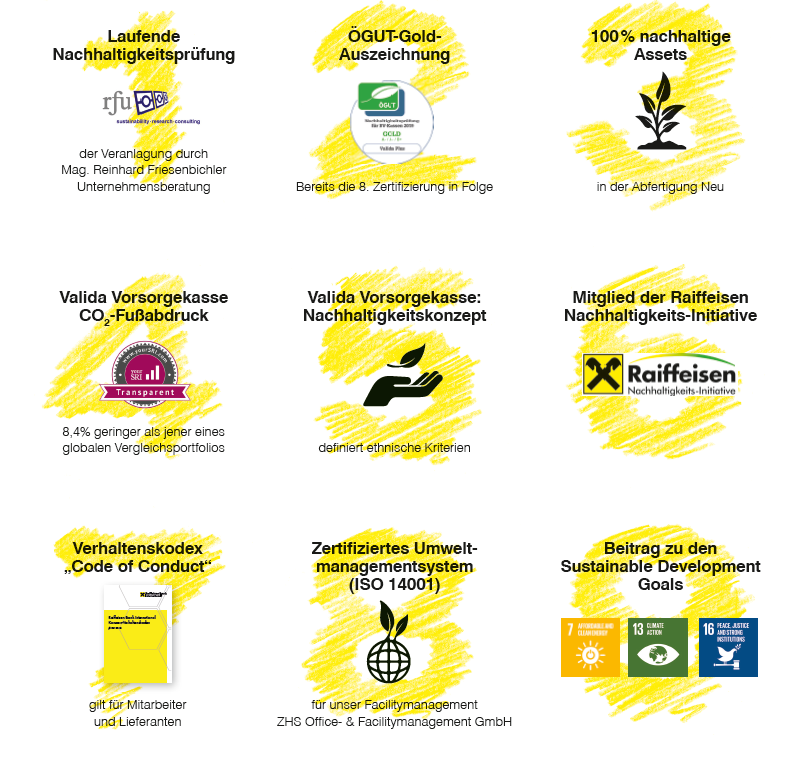 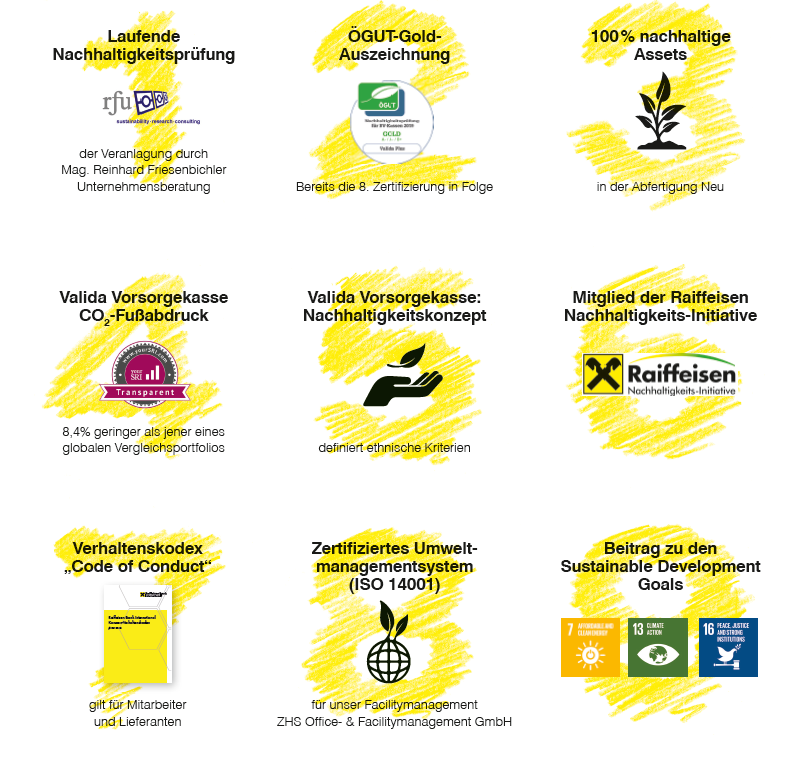 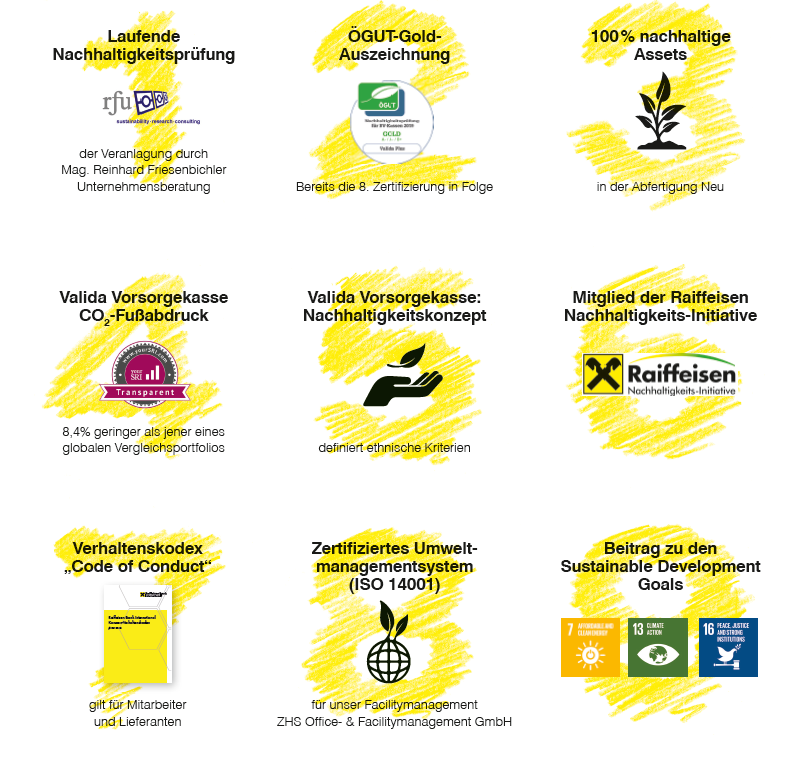 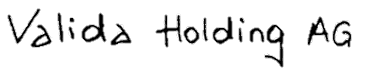 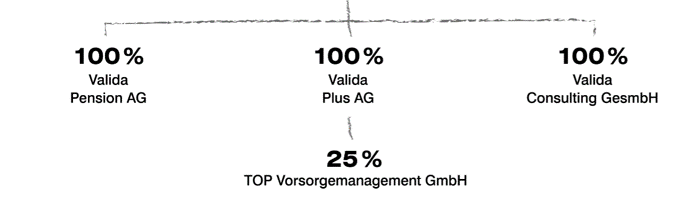 3
Informationsveranstaltung Wirtschaftsuniversität Wien
Dezember 21
Pensionskasse allgemein
WAS IST EINE PENSIONSKASSE?
 
Eine Pensionskasse ist eine Aktiengesellschaft, deren Tätigkeit in der Abwicklung betrieblicher Pensionsregelungen besteht. Pensionskassengeschäfte umfassen im Wesentlichen die Einhebung von Pensionskassenbeiträgen, die Veranlagung dieser Beiträge und die spätere Auszahlung der Pensionen.
4
Informationsveranstaltung Wirtschaftsuniversität Wien
Dezember 21
Pensionskassenzusage
Rechtliche Struktur
Betriebsvereinbarung
WU
Arbeitnehmer
Pensionskassen-vertrag
Pensions-leistungen
Überbetriebliche Pensionskasse
(Veranlagungs- und Risikogemeinschaft)
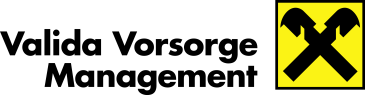 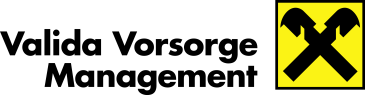 5
Informationsveranstaltung Wirtschaftsuniversität Wien
Dezember 21
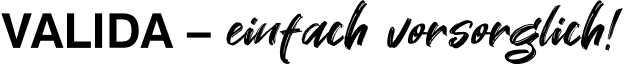 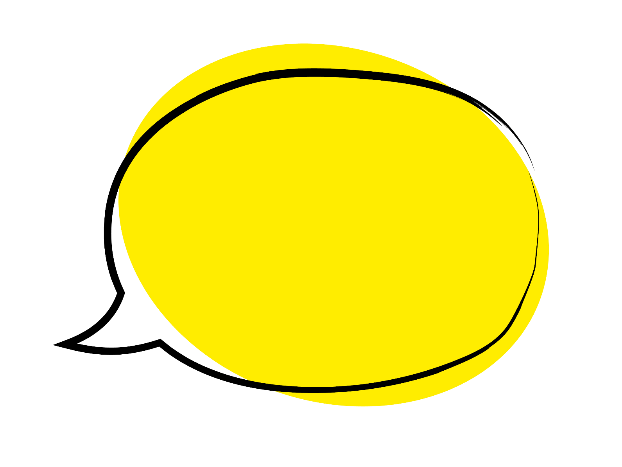 Agenda
Valida Vorsorge Managementstellt sich vor
Die WU-Pensionszusage 

Vorsorgemodelle

Lebensphasenmodell

Pensionskassenleistungen

Valida Vorsorgeportal

Ihr Valida Kontakt
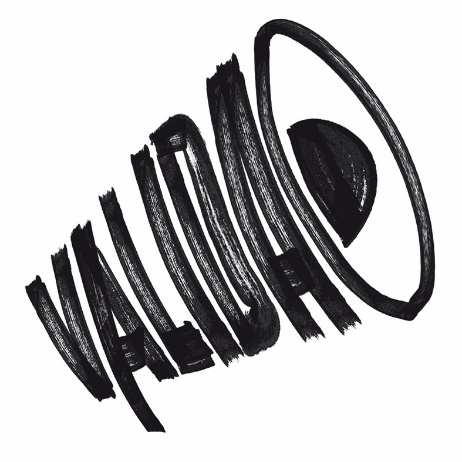 6
Informationsveranstaltung Wirtschaftsuniversität Wien
Dezember 21
Pensionskassenmodell – Einbeziehung und Informationen der Valida
Die WU meldet die Einbeziehung einer*s Arbeitnehmerin*s an die Valida. 
Sie erhalten ein Begrüßungsschreiben von der Valida per Post. In diesem Schreiben finden Sie Ihr persönliches Passwort zur Registrierung am Valida Vorsorgeportal. 
Welche Informationen erhalte ich von der Valida? Zum Beispiel
Jährliche Kontoinformation – Kapitalstand, Höhe der eingezahlten Beiträge
Aktuelle Zahlen und Fakten
Performancebericht pro Quartal
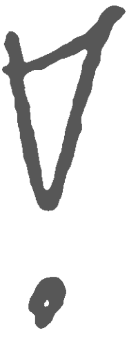 7
Informationsveranstaltung Wirtschaftsuniversität Wien
Dezember 21
Kontoinformation Muster
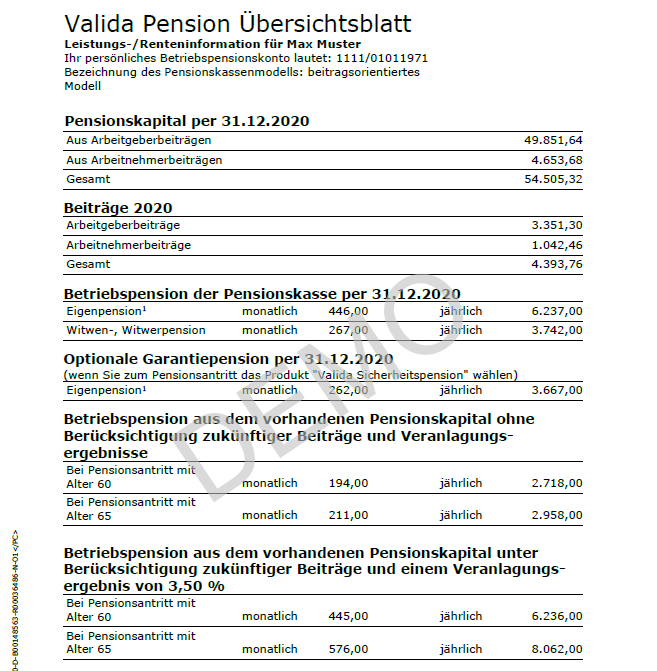 8
Informationsveranstaltung Wirtschaftsuniversität Wien
Dezember 21
Pensionskassenmodell - Beiträge
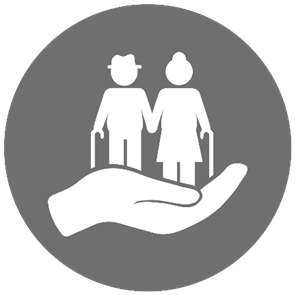 Beitrag ist vertraglich fixiert:
10 % des monatlichen Bruttobezuges für Professoren*innen bzw. 
3 % des monatlichen Bruttobezuges bis zur Höchstbeitragsgrundlage und 10 % des monatlichen Bruttobezuges über der Höchstbeitragsgrundlage für alle anderen Arbeitnehmer*innen
Höchstbeitragsgrundlage 2022: EUR 5.670
9
Informationsveranstaltung Wirtschaftsuniversität Wien
Dezember 21
Eigenbeiträge
Erhöhung der Pensionskassenpension durch freiwillige Eigenbeiträge der Arbeitnehmer*innen ist möglich:

25 %, 
50 %, 
75 % oder 
100 % 
der laufenden Arbeitgeber-Beiträge
		oder
Prämienmodell: in Höhe des in § 108a EStG angeführten höchstmöglichen Beitrages (2022: € 1.000,- p.a.)
Prämienhöhe: Die staatliche Prämie beträgt im Jahr 2022 4,25 %. Die Höhe der staatlichen Prämie wird jährlich von dem*der Bundesminister*in für Finanzen festgelegt.
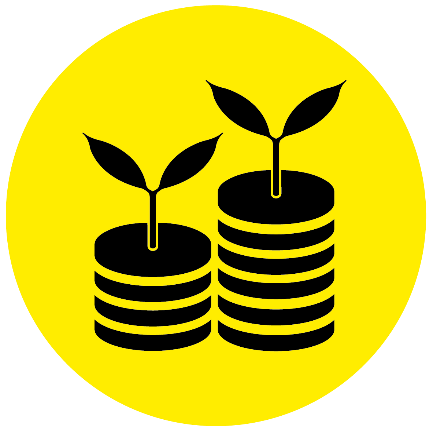 10
Informationsveranstaltung Wirtschaftsuniversität Wien
Dezember 21
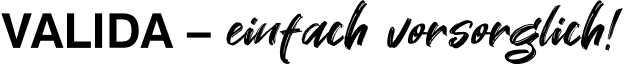 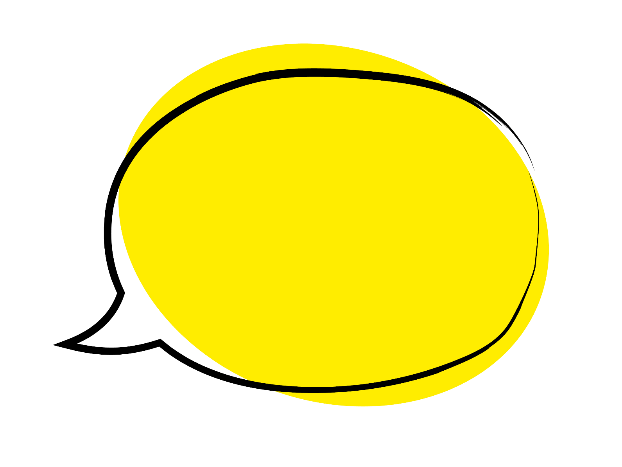 Agenda
Valida Vorsorge Managementstellt sich vor
Die WU-Pensionszusage 

Vorsorgemodelle

Lebensphasenmodell

Pensionskassenleistungen

Valida Vorsorgeportal

Ihr Valida Kontakt
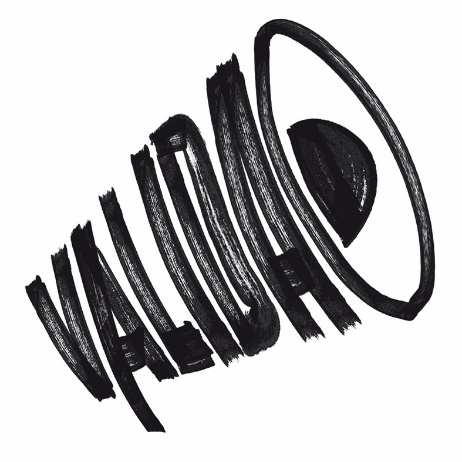 11
Informationsveranstaltung Wirtschaftsuniversität Wien
Dezember 21
Risikoschutz Wahlmöglichkeit bei Einbeziehung
Modell 1 = Modell ohne erhöhten Risikoschutz 
Berufsunfähigkeit: Verrentung des vorhandenen Kapitals
Witwer/Witwenpension: 30 %
Vollwaisenpension: 20 %
Halbwaisenpension: 10 %
Alterspension: Verrentung des Kapitals bei Pensionsantrittsalter; höher als bei Modell 2
12
Informationsveranstaltung Wirtschaftsuniversität Wien
Dezember 21
Risikoschutz Wahlmöglichkeit bei Einbeziehung
Modell 2 = Modell mit erhöhtem Risikoschutz 
Berufsunfähigkeit: Verrentung eines Guthabens, das um fiktive Beiträge bis zum 50. Lebensjahr erhöht wird 
Witwer/Witwenpension: 60 %
Vollwaisenpension: 40 %
Halbwaisenpension: 30 %
Alterspension: Verrentung des Pensionskapitals zum Pensionsantrittsalter; niedriger als bei Modell 1

Keine Entscheidung? Automatische Einbeziehung in Modell 1
13
Informationsveranstaltung Wirtschaftsuniversität Wien
Dezember 21
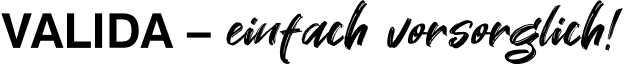 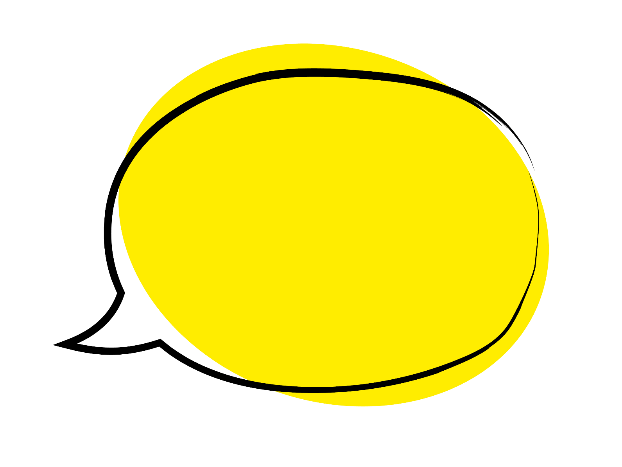 Agenda
Valida Vorsorge Managementstellt sich vor
Die WU-Pensionszusage 

Vorsorgemodelle

Lebensphasenmodell

Pensionskassenleistungen

Valida Vorsorgeportal

Ihr Valida Kontakt
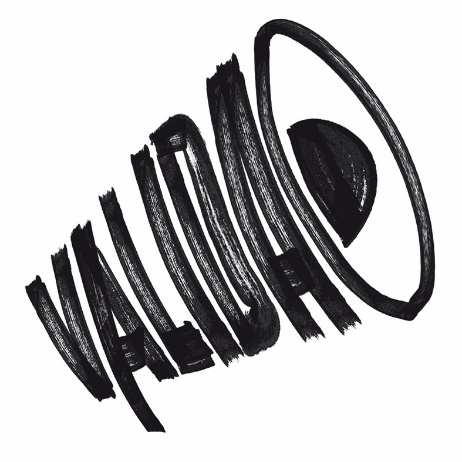 14
Informationsveranstaltung Wirtschaftsuniversität Wien
Dezember 21
Das Lebensphasenmodellallgemeines
Im Lebensphasenmodell stehen drei Veranlagungsgruppen zur Auswahl
defensive – ausgewogene – dynamische Veranlagungsgruppe

Auswahl und Wechsel
z.B. aufgrund der individuellen Risikoneigung
z.B. aufgrund des Veranlagungshorizontes und der Lebensphase
Gesetzlich sind max. drei Wechsel insgesamt möglich. Die Einstiegswahl sowie ein Wechsel in die oder aus der Sicherheitspension ist hier nicht mitzuzählen. 	
Wechsel in alle Richtungen möglich (auch von risikoarm zu risikoreich)
15
Informationsveranstaltung Wirtschaftsuniversität Wien
Dezember 21
Das LebensphasenmodellDie Einstiegswahl
Wahlmöglichkeit der Veranlagungsgruppe besteht bereits bei Einbeziehung. 

Die Defensive Veranlagungsgruppe ist das Standardmodell. Arbeitnehmer, die keine Einstiegswahl treffen, werden in das defensive Modell einbezogen.
16
Informationsveranstaltung Wirtschaftsuniversität Wien
Dezember 21
Das LebensphasenmodellWechsel innerhalb des Modells
Spätere Wechsel

E-Mail an wahlrechte@valida.at betreffend Wechselwunsch
Versand von Infopaket und Wechselerklärung
Retournierung der unterschriebenen Wechselerklärung an Valida
Sofern unterschriebene Wechselerklärung spätestens am 31.10. eines Kalenderjahres bei Valida eintrifft, kann der Wechsel per 1.1. des Folgejahres erfolgen.
17
Informationsveranstaltung Wirtschaftsuniversität Wien
Dezember 21
Das LebensphasenmodellVeranlagungsklassen per 1.1.2021
18
Informationsveranstaltung Wirtschaftsuniversität Wien
Dezember 21
Veranlagungsergebnisse
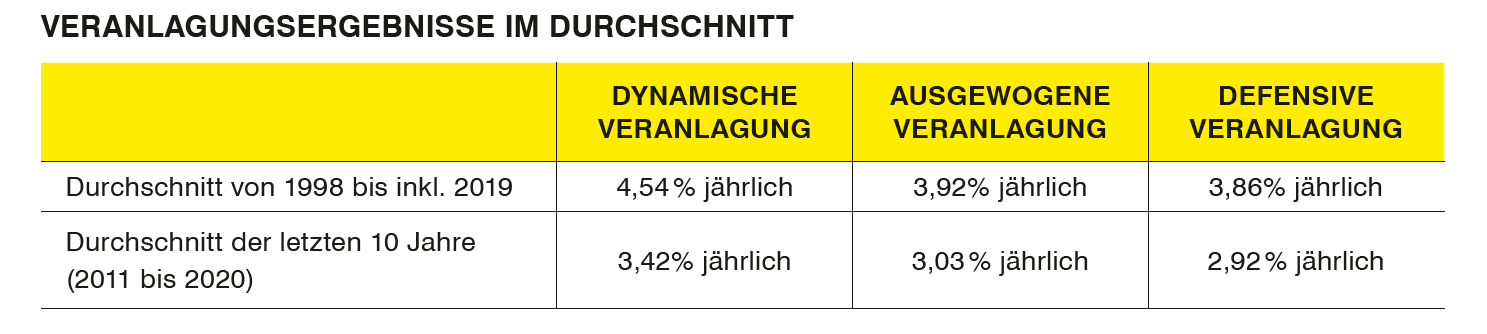 Performance per 29.11.2021 

Dynamische Veranlagung: 12,86 %
Ausgewogene Veranlagung: 9,50 %
Defensive Veranlagung: 7,41 %
19
Informationsveranstaltung Wirtschaftsuniversität Wien
Dezember 21
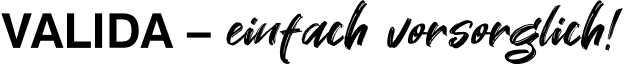 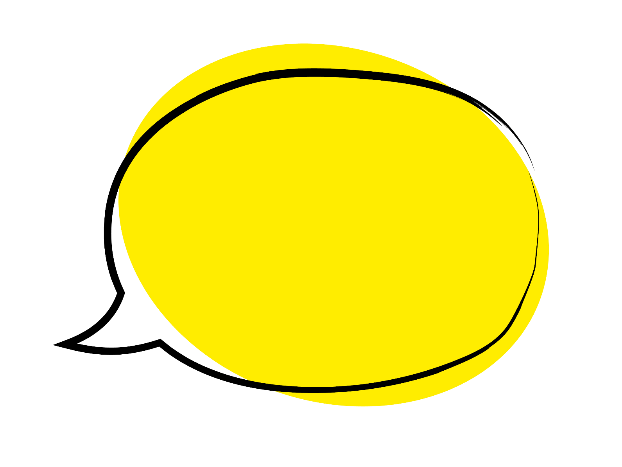 Agenda
Valida Vorsorge Managementstellt sich vor
Die WU-Pensionszusage 

Vorsorgemodelle

Lebensphasenmodell

Pensionskassenleistungen

Valida Vorsorgeportal

Ihr Valida Kontakt
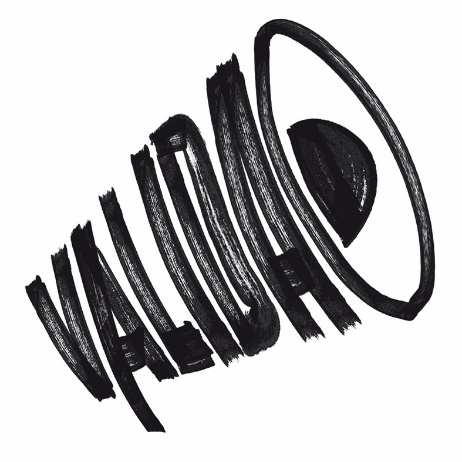 20
Informationsveranstaltung Wirtschaftsuniversität Wien
Dezember 21
Versorgungsleistungen
Pensionen im Überblick
Alterspension
Vollendung des 60. Lebensjahres + Beendigung des Dienstverhältnisses 
Berufsunfähigkeitspension
vor Vollendung des 60. Lebensjahres + Beendigung des Dienstverhältnisses + Bescheid des Sozialversicherungsträgers (Bestätigung über den Bezug von Rehabilitationsgeld oder Umschulungsgeld)

Hinterbliebenenpension
Witwe(r)n-/Halbwaisen-/Vollwaisen-Pension
Höhe: 30/10/20 % bzw. 60/30/40 %
Dauer: Witwe: lebenslang
Waise(n): bis max. zur Vollendung des 27. Lebensjahres (wenn in Schulausbildung)
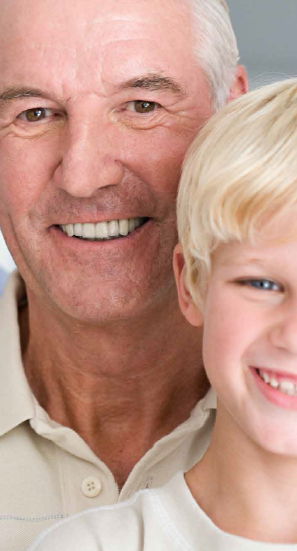 21
Informationsveranstaltung Wirtschaftsuniversität Wien
Dezember 21
Was passiert bei vorzeitigem Austritt?
MÖGLICHKEITEN NACH BEENDIGUNG DES ARBEITSVERHÄLTNISSES:
Bei Beendigung des Arbeitsverhältnisses vor Inanspruchnahme einer Pensionsleistung bestehen folgende Möglichkeiten:
Beitragsfreistellung des Pensionskontos oder
Weiterführen mit Eigenbeiträgen oder
Übertragung der unverfallbaren Ansprüche (z.B. in eine andere Pensionskasse, in eine betriebliche Kollektivversicherung, in eine Gruppenrentenversicherung eines neuen Arbeitgebers, in eine Rentenversicherung ohne Rückkaufsrecht, in eine Einrichtung im Sinne des § 5 Z 4 PKG (Pensionskassengesetz) oder in eine ausländische Altersversorgungseinrichtung) oder
steuerbegünstigte Abfindung, sofern der Unverfallbarkeitsbetrag unter der Abfindungsgrenze von EUR 13.200,00 liegt (Stand 2022).
22
Informationsveranstaltung Wirtschaftsuniversität Wien
Dezember 21
Mein Arbeitsverhältnis endet…
Neu! Leistungsbeantragung via Portal:

Einfache und rasche Benarbeitung
24/7 verfügbar
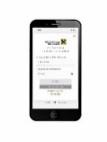 Was ist bei Beendigung des Arbeitsverhältnisses zu tun?
Der Arbeitgeber verständigt die Valida über die Beendigung des Arbeitsverhältnisses. 
Sie können die Pensionskassenleistung online über das Valida Vorsorgeportal beantragen oder die Valida sendet Ihnen die Unterlagen per Post zu. Alle weiteren Schritte werden von Valida übernommen.
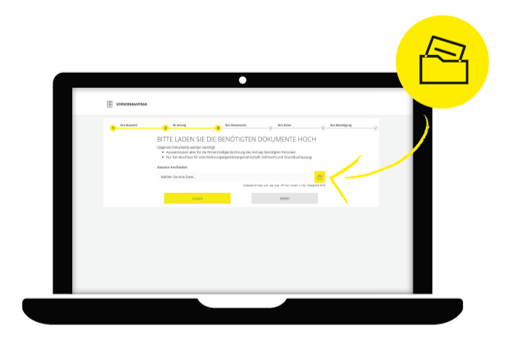 23
Informationsveranstaltung Wirtschaftsuniversität Wien
Dezember 21
Leistungsantritt digital
Übersicht – zusätzliche Widgets nur bei Vorliegen der Antragsvoraussetzungen sichtbar
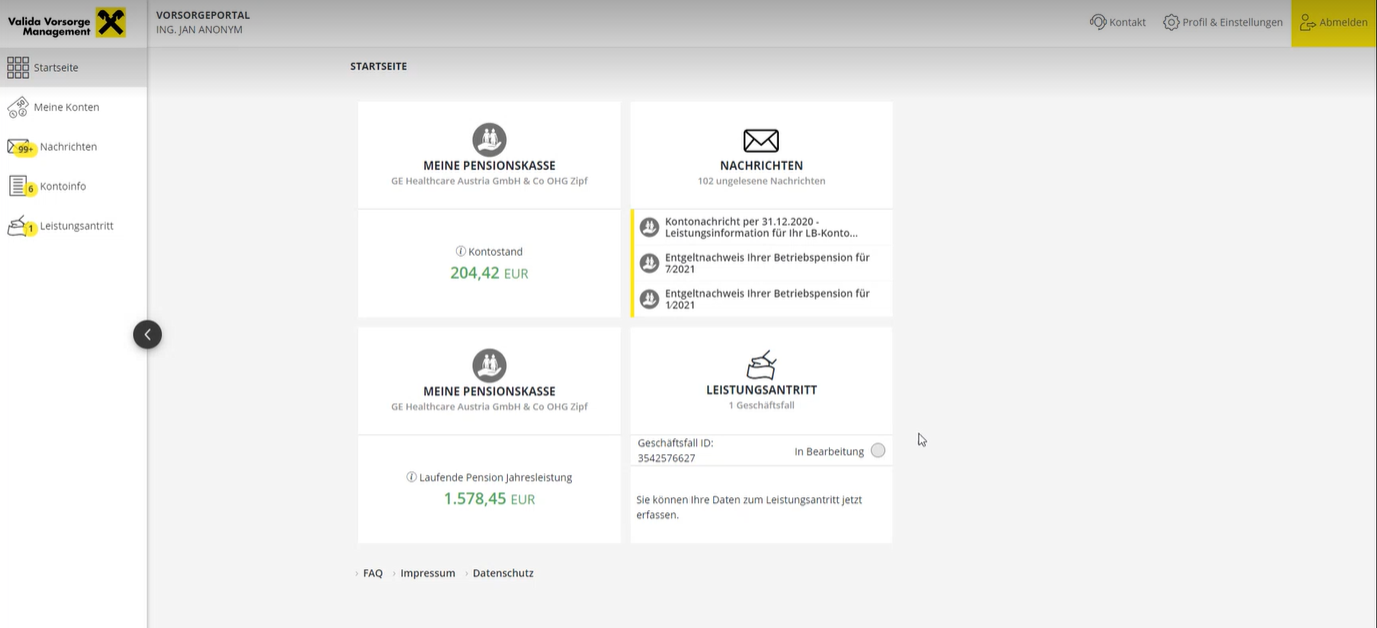 24
Flughafen Beirat
Dezember 21
Leistungsantritt digital
Code per email für elektronische Unterschrift
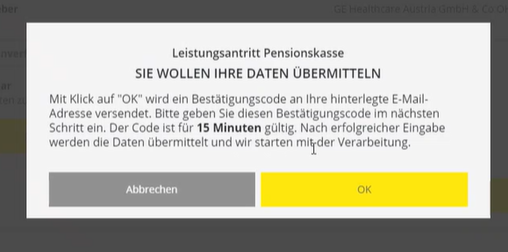 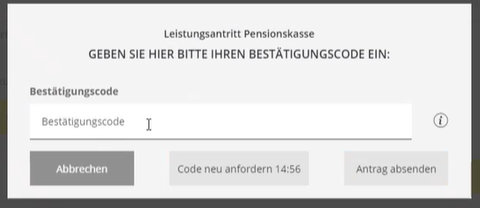 25
Flughafen Beirat
Dezember 21
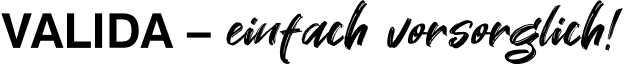 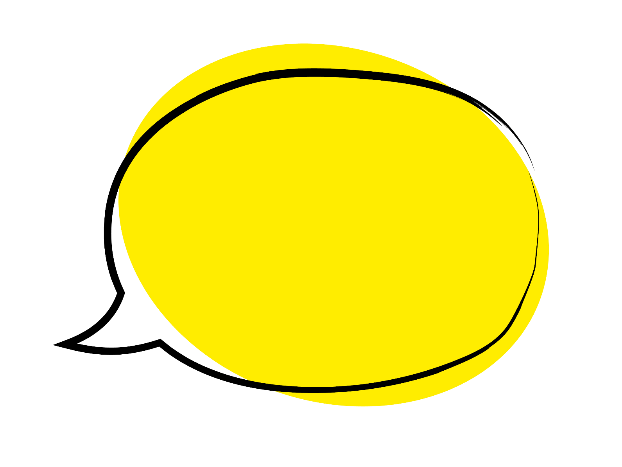 Agenda
Valida Vorsorge Managementstellt sich vor
Die WU-Pensionszusage 

Vorsorgemodelle

Lebensphasenmodell

Pensionskassenleistungen

Valida Vorsorgeportal

Ihr Valida Kontakt
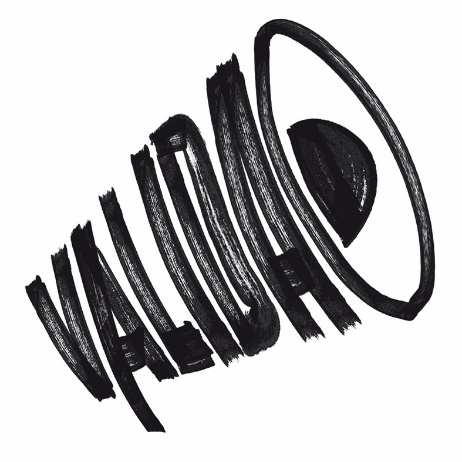 26
Informationsveranstaltung Wirtschaftsuniversität Wien
Dezember 21
Ein Portal…
…für alle Fälle
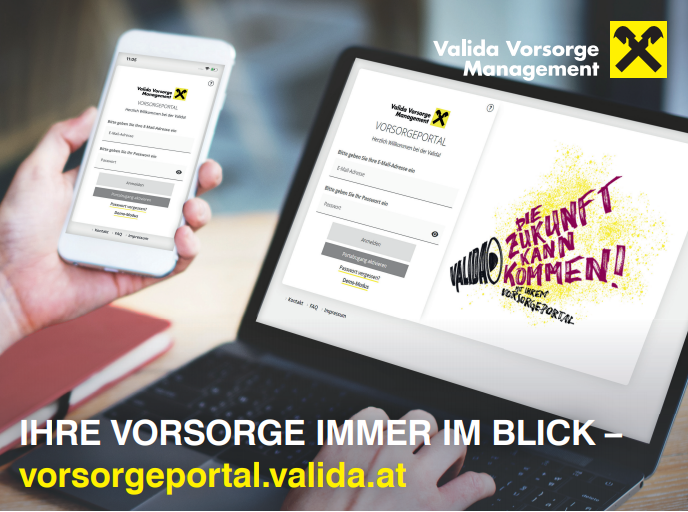 Ihr Mehrwert
Daten von Pensions- & Vorsorgekasse in einem Portal
Passwort-geschütztes Vorsorgeportal 
Jährliche Kontonachricht und Kontoinformation
Pensionskasse: Leistungs-/Renteninformation
Vorsorgekasse: Kontoinformation
Archiv früherer Kontoinformationen
Veranlagungsberichte
Vorsorgelexikon
Allgemeine Informationen
Aktive Information bei Neuerungen durch E-Mail- Benachrichtigung
Möglichkeit zur Änderung von Stammdaten (z.B. Adressänderung)
Kontaktmöglichkeit etc.
27
Informationsveranstaltung Wirtschaftsuniversität Wien
Dezember 21
Valida Vorsorgeportal
Login - So sieht es aus…
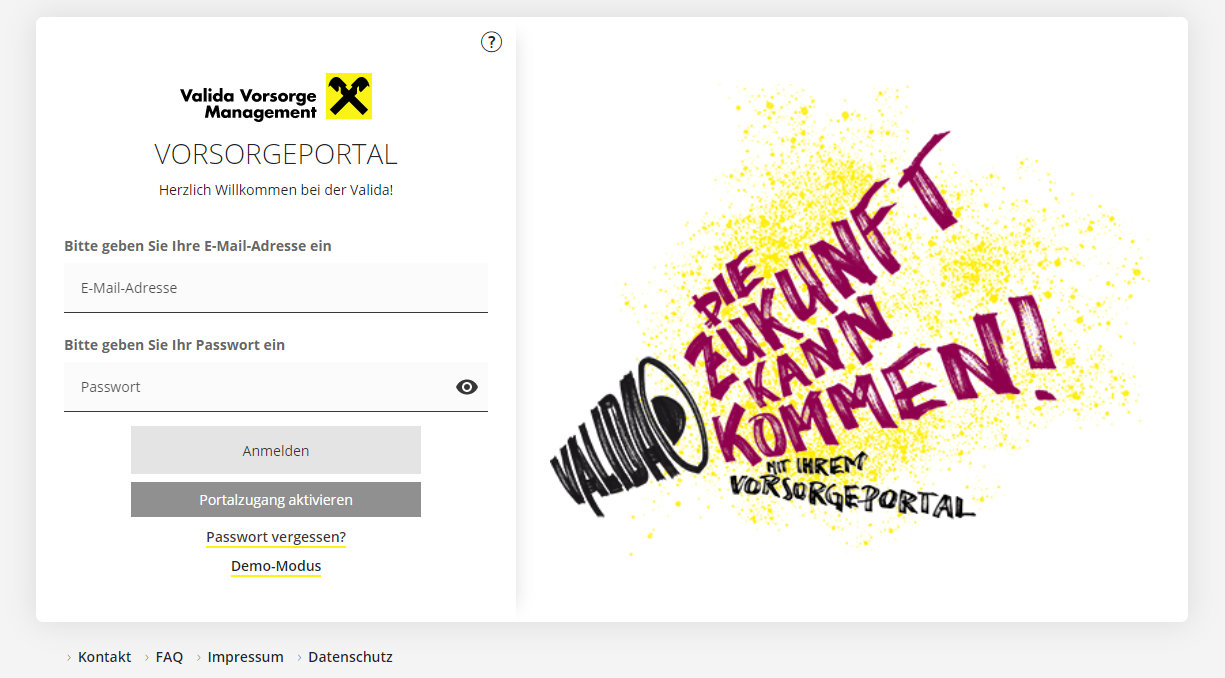 28
Informationsveranstaltung Wirtschaftsuniversität Wien
Dezember 21
24/7 für Sie bereit
Nachrichten und Anfragen an uns direkt über das Portal
Kontenübersicht und Kontonachrichten
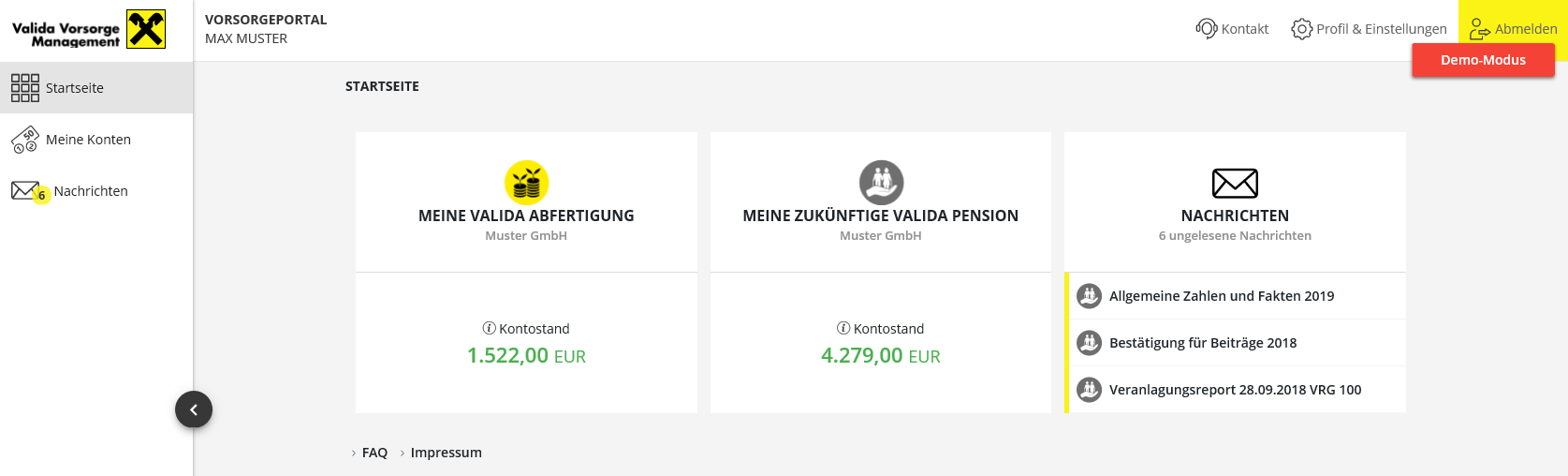 Postfach mit:
Kontonachrichten
Beitragsbestätigungen
Infos bei gesetzlichen Änderungen
Aktuelle Informationsblätter etc.
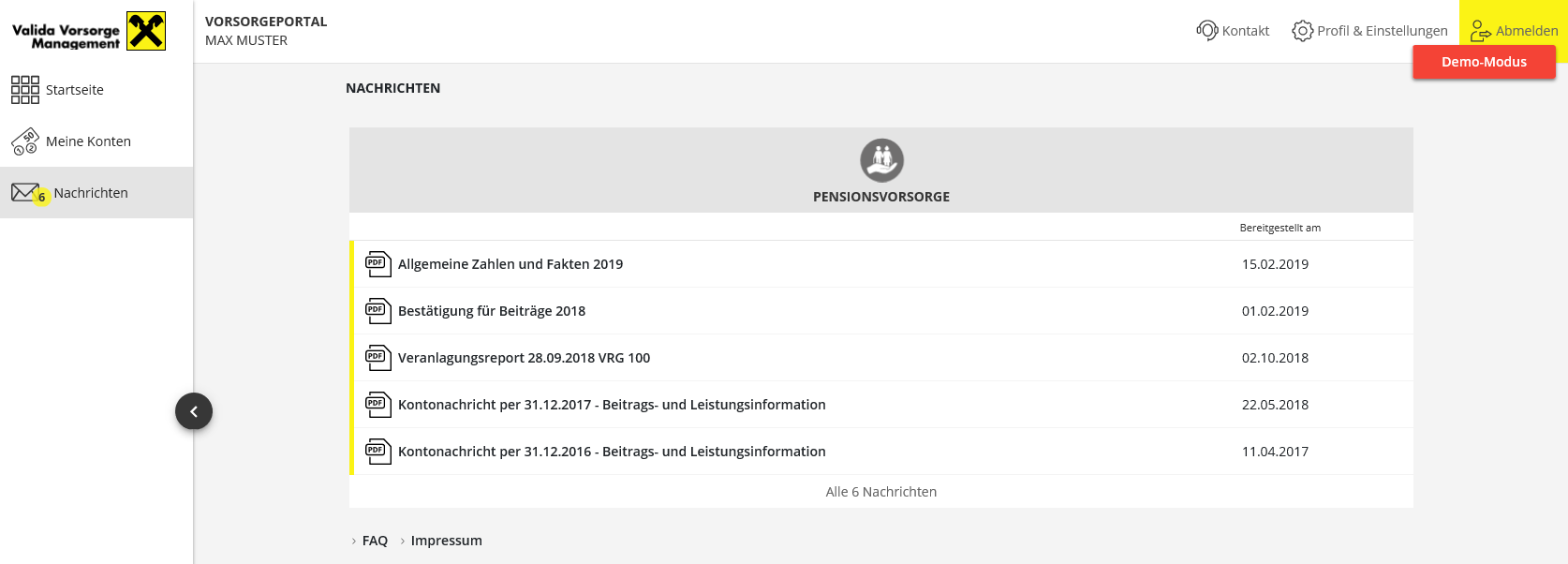 Kontenübersicht
Pensionskasse
Mitarbeiter-Vorsorgekasse
29
Informationsveranstaltung Wirtschaftsuniversität Wien
Dezember 21
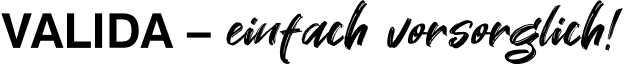 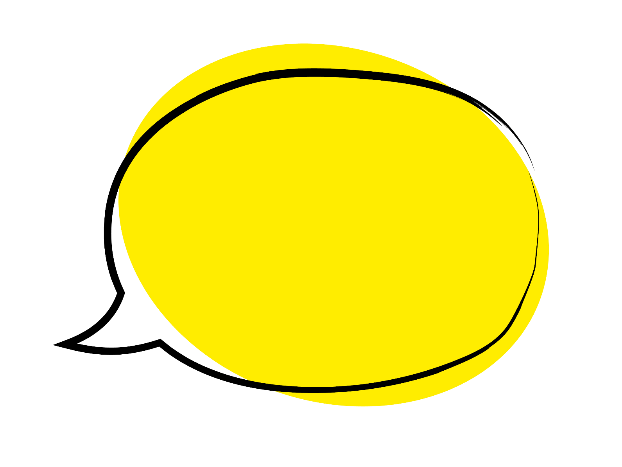 Agenda
Valida Vorsorge Managementstellt sich vor
Die WU-Pensionszusage 

Vorsorgemodelle

Lebensphasenmodell

Pensionskassenleistungen

Valida Vorsorgeportal

Ihr Valida Kontakt
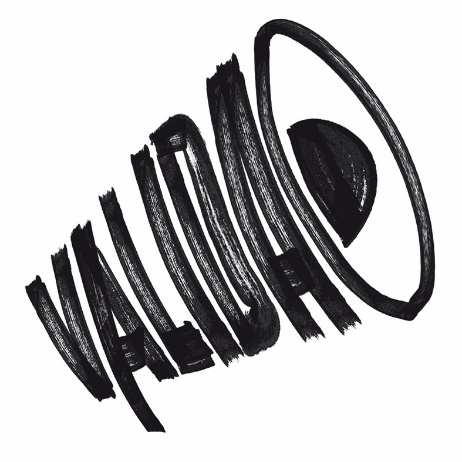 30
Informationsveranstaltung Wirtschaftsuniversität Wien
Dezember 21
Wir freuen uns Sie beraten zu dürfen
Treten Sie mit uns in Kontakt
Allgemeine Anfragen über das Valida Vorsorgeportal oder an unser Top-Kunden-Service-Team
Mo-Do 8-17 & Fr 8-15h 
T: 01 316 48-7777
E: kundenservice@valida.at

persönliche Top-Kunden-Service-Ansprechpartnerin:
Eva Strommer
T: 01 316 48 - 2239
E: eva.strommer@valida.at

oder
persönliche Key-Account-Betreuung:
Astrid Gratzer
T: 01 316 48 - 2282
M: +43 664 627 5057
E: astrid.gratzer@valida.at
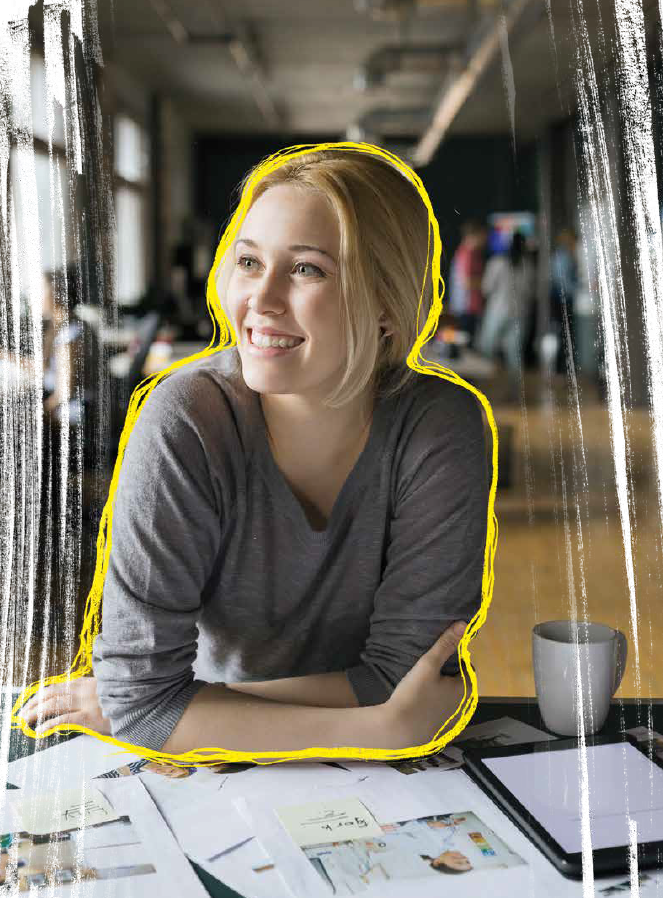 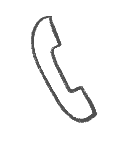 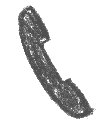 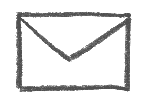 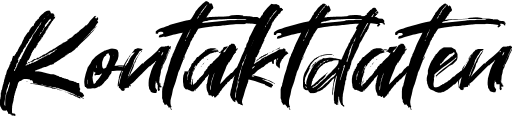 31
Informationsveranstaltung Wirtschaftsuniversität Wien
Dezember 21
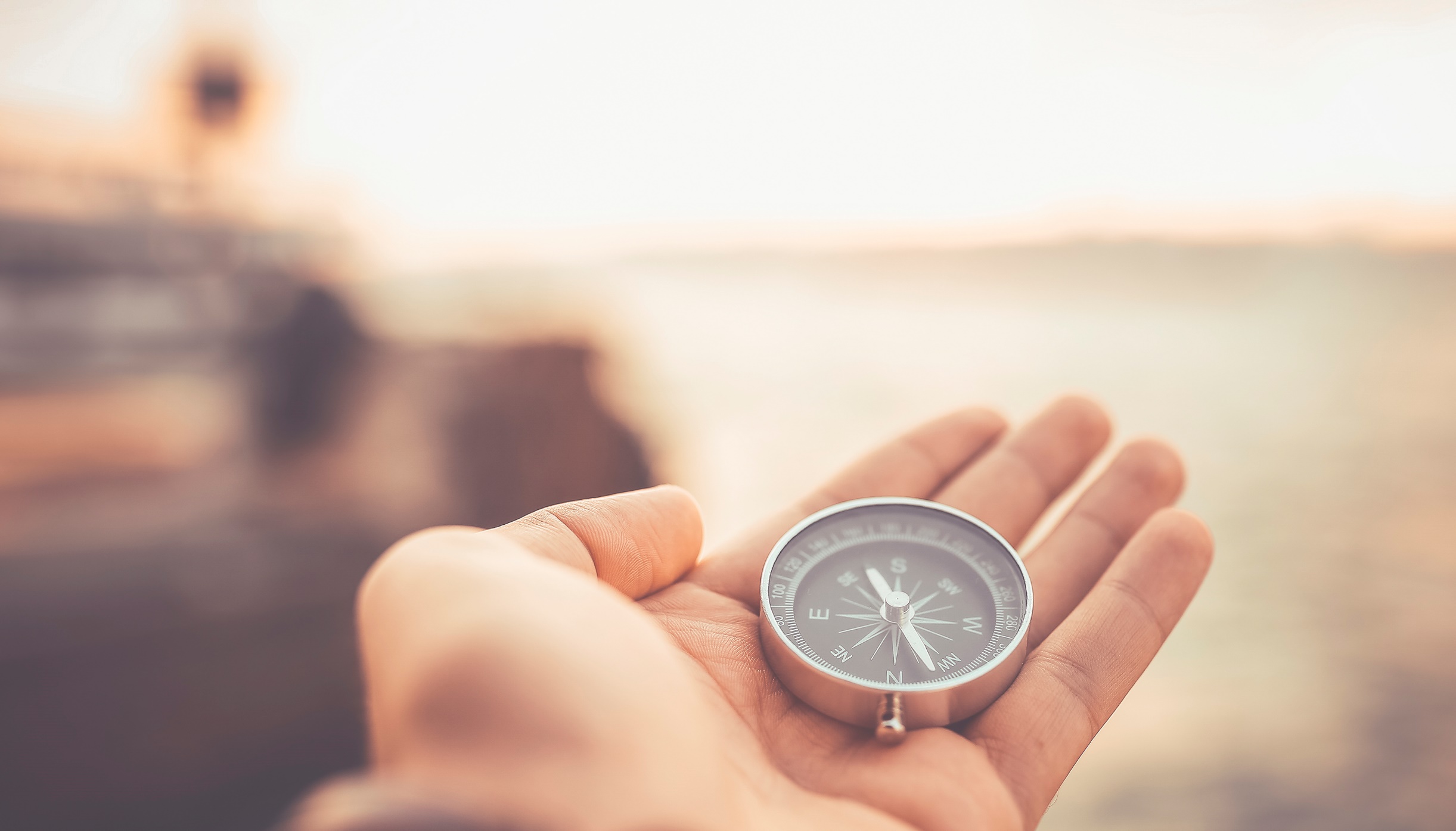 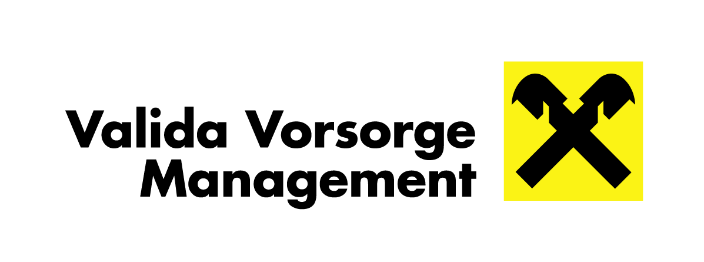 Valida Vorsorge Managementpresentation 1.12.2022
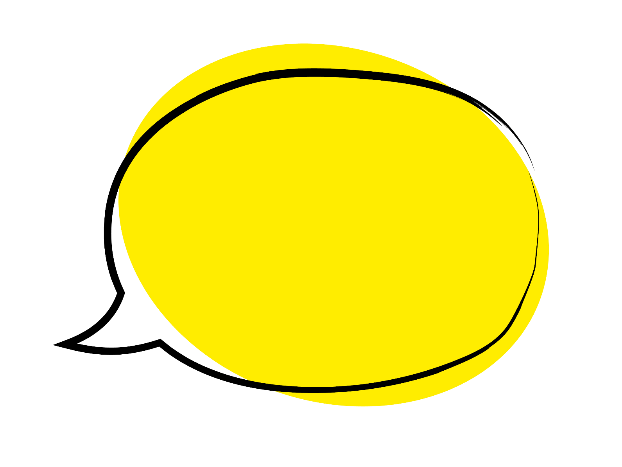 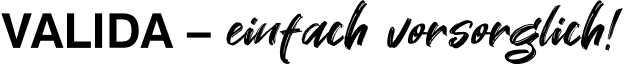 Agenda
About Valida Group Introduction
The pension model of the Vienna University of Economics and Business
Risk protection
The Life Cycle Model
Pension benefits
Valida Vorsorgeportal – Online Portal
Your Valida contact
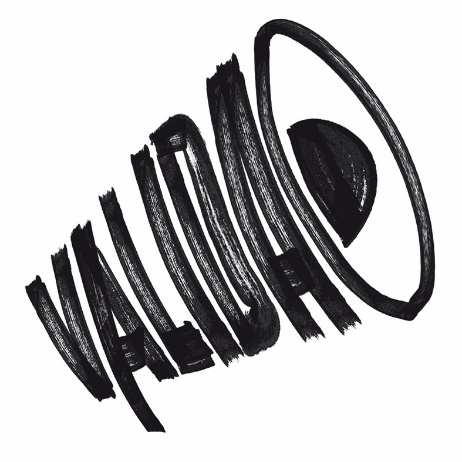 33
Informationsveranstaltung Wirtschaftsuniversität Wien
Dezember 21
Valida introduces themselves
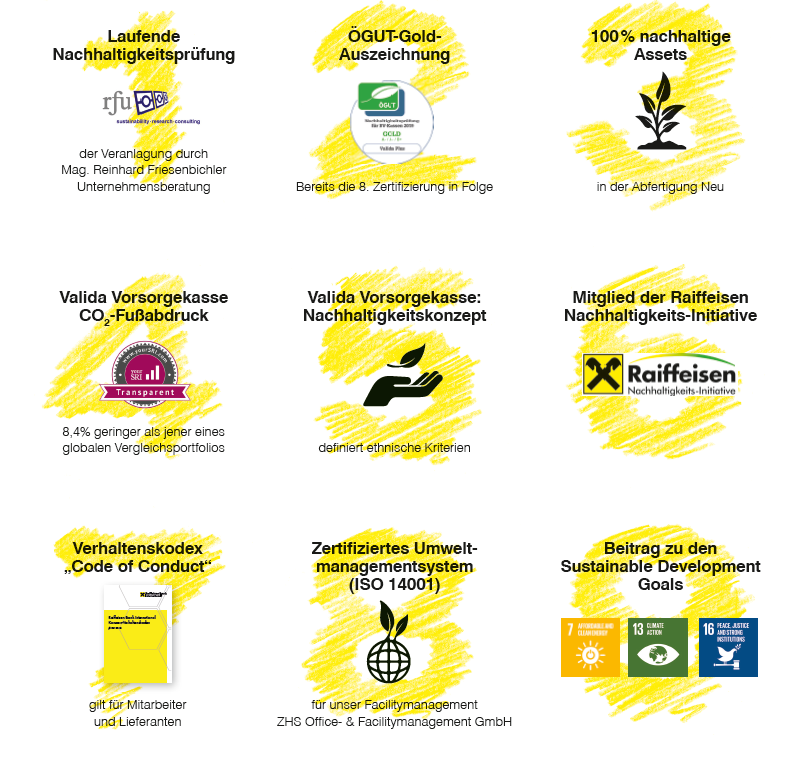 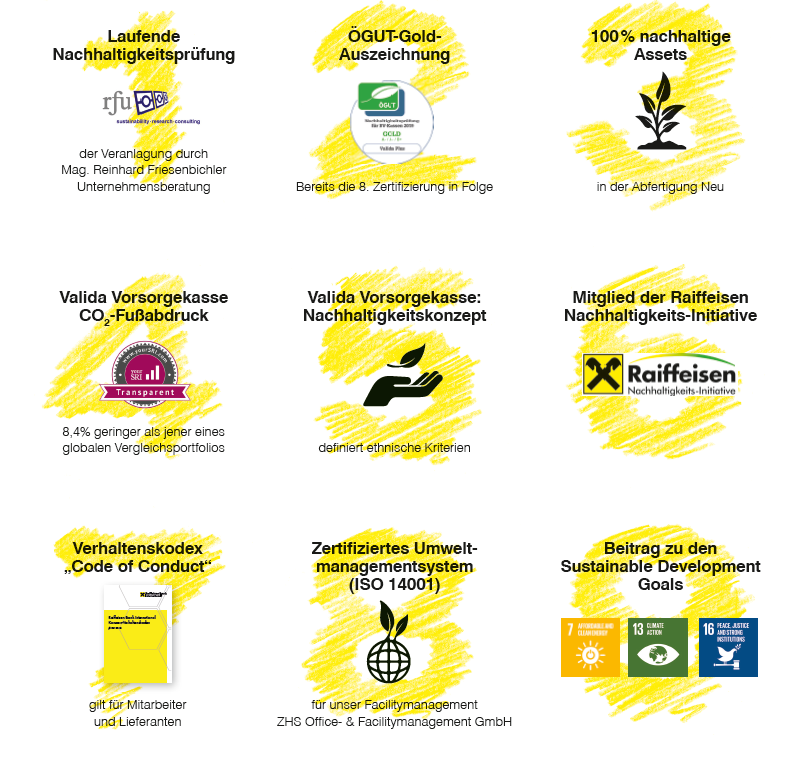 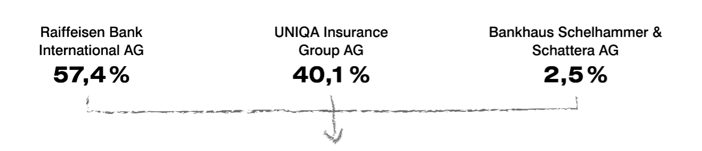 Valida group is a leading provider of occupational pension plans and provident fund and has a solid ownership structure with the Raiffeisen Banking Group and UNIQA Versicherungen. 
Key Services: (1) Provident Fund, (2) Pension Fund, (3) Consulting
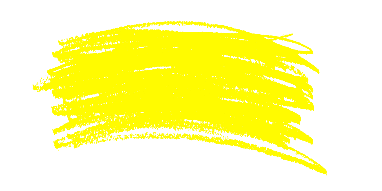 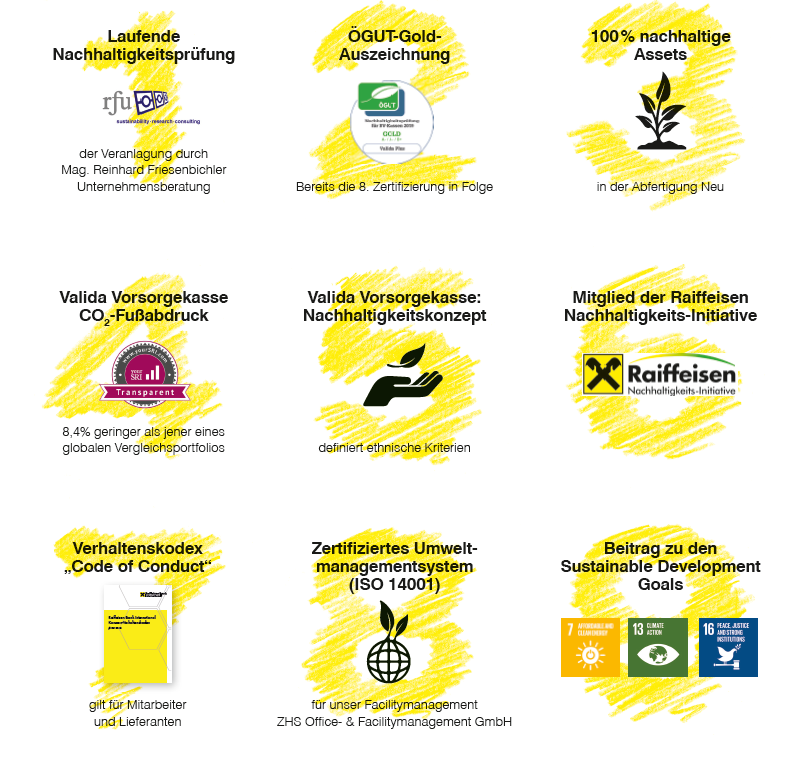 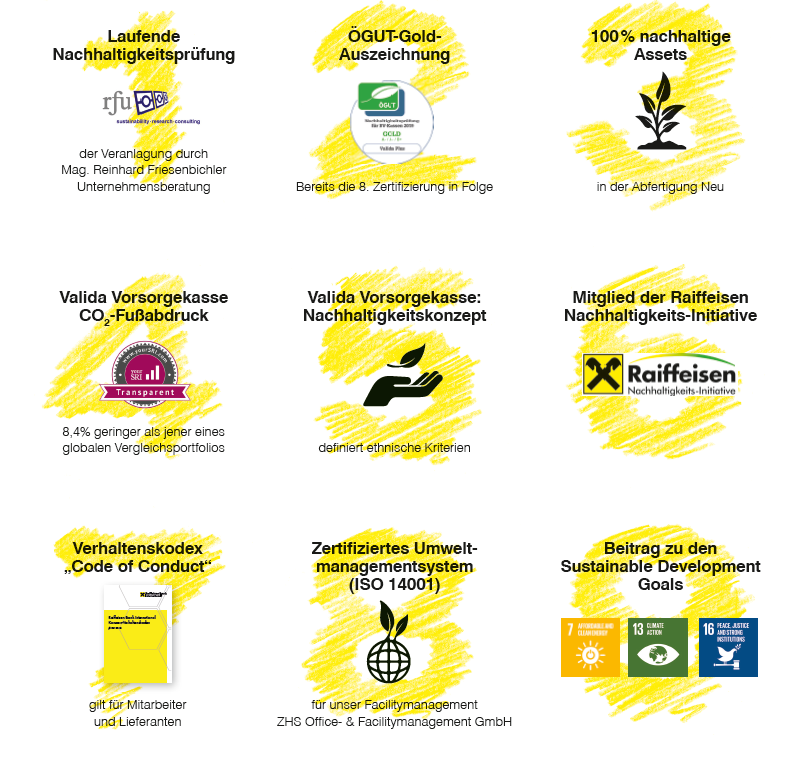 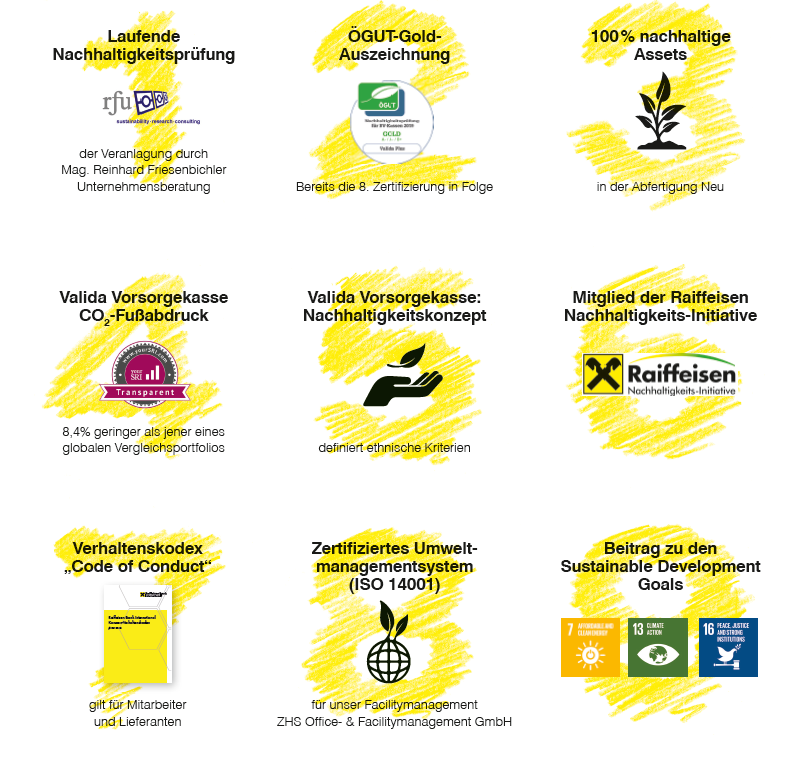 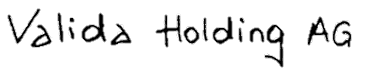 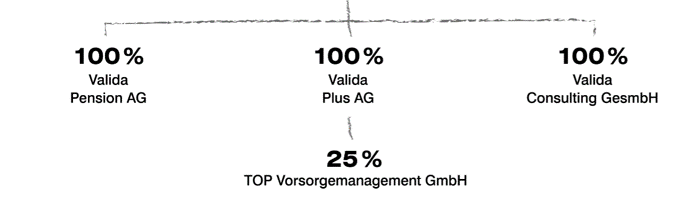 34
Informationsveranstaltung Wirtschaftsuniversität Wien
Dezember 21
Pension fund basics
What is a pension fund?
 
A pension fund is a stock corporation whose activity consits in the settlement of company pension schemes. Pension fund business mainly comprises the collection of pension fund contributions, the assesment of these contributions and the subsequent payment of pension.
35
Informationsveranstaltung Wirtschaftsuniversität Wien
Dezember 21
Pension fund commitment
Legal structure
Works council agreement
WU
employee
Pension fund contract
benefits
Multi employer pension fund
(investment and risk sharing group)
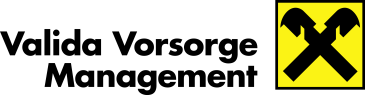 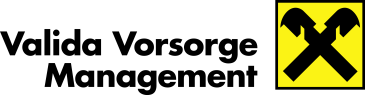 36
Informationsveranstaltung Wirtschaftsuniversität Wien
Dezember 21
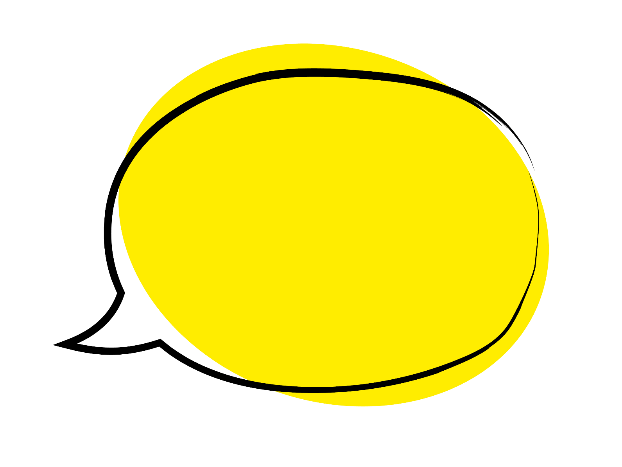 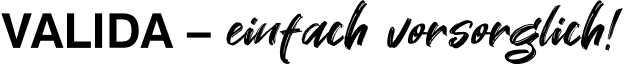 Agenda
About Valida Group Introduction
The pension model of the Vienna       University of Economics and Business
Risk protection
The Life Cycle Model
Pension benefits
Valida Vorsorgeportal – Online Portal
Your Valida contact
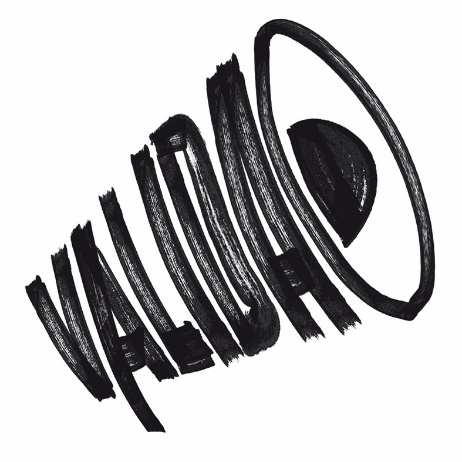 37
Informationsveranstaltung Wirtschaftsuniversität Wien
Dezember 21
Pension fund model – introduction and information by Valida
WU reports the involvement of an employee to Valida. 
You will receive a welcome letter from Valida by post. In this letter you can find your personal password for registration on the Valida pension portal. 
What information do I receive from Valida? For example
Annual account information – capital position, amount of contributions paid in
Current facts and figures
Performance report per quarter
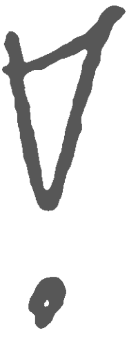 38
Informationsveranstaltung Wirtschaftsuniversität Wien
Dezember 21
Annual account information - example
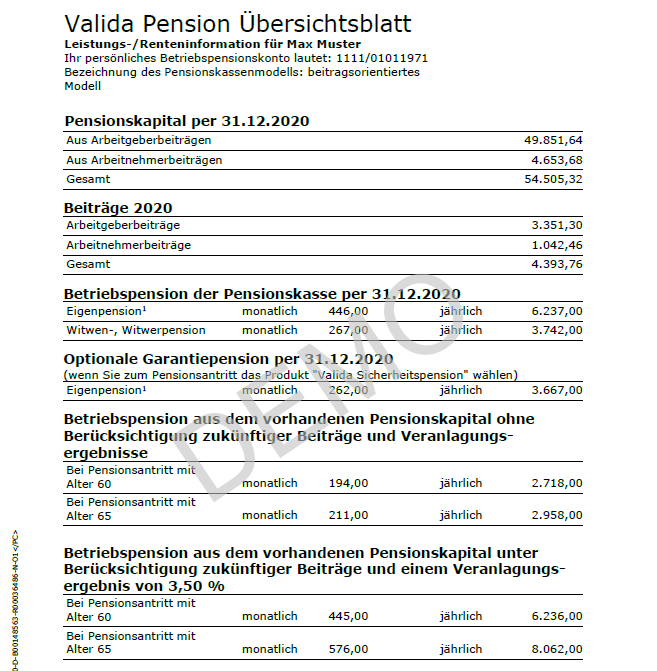 39
Informationsveranstaltung Wirtschaftsuniversität Wien
Dezember 21
Pension fund model - contributions
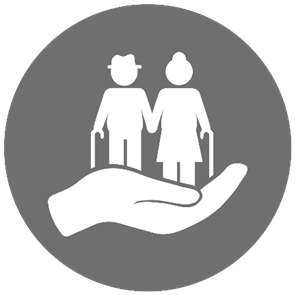 Contribution is contractually fixed.
10 % of the monthly gross salary for professors
3 % of the monthly gross salary up to the maximum contribution basis and 10 % of the monthly gross salary above the maximum contribution basis.
Contribution basis 2022: EUR 5,670
40
Informationsveranstaltung Wirtschaftsuniversität Wien
Dezember 21
Employee contributions
Voluntary contributions of the employee are possible:

25 %, 
50 %, 
75 % or 
100 % 
of the ongoing employer contributions
		or
 possibility of using the 1000-Euro-Premium Model (§ 108a EStG (Austrian Income Tax Act)
Premium Level: In 2022 the state premium is 4.25% of employee contributions up to a maximum of EUR 1,000. The percentage is subject to an annual review by the government.
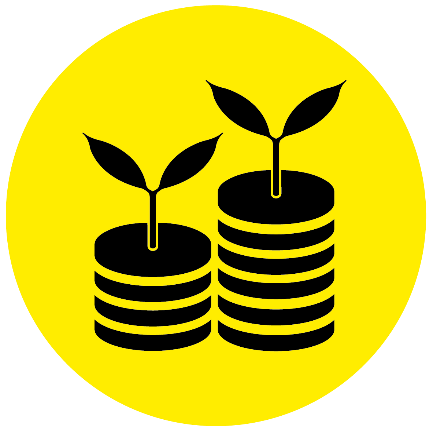 41
Informationsveranstaltung Wirtschaftsuniversität Wien
Dezember 21
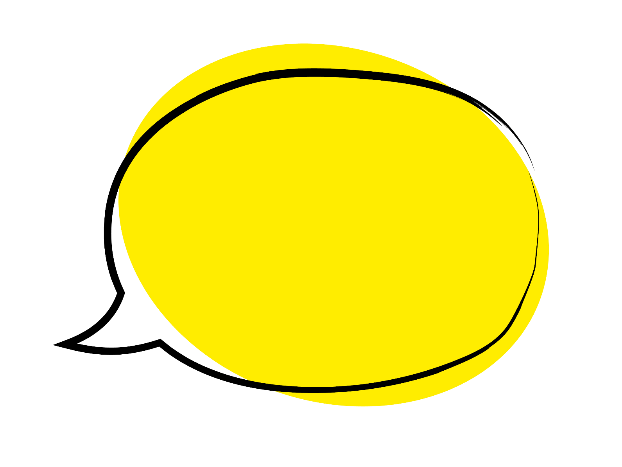 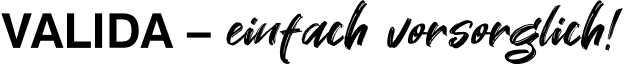 Agenda
About Valida Group Introduction
The pension model of the Vienna University of Economics and Business
Risk protection
The Life Cycle Model
Pension benefits
Valida Vorsorgeportal – Online Portal
Your Valida contact
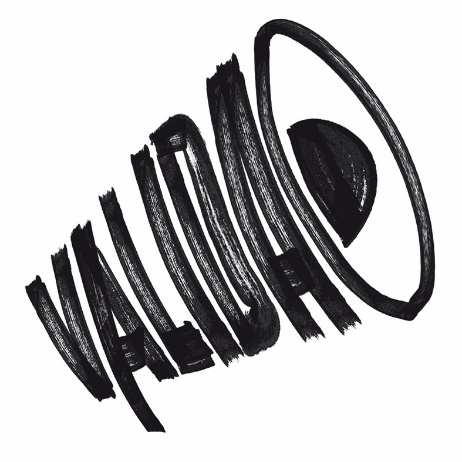 42
Informationsveranstaltung Wirtschaftsuniversität Wien
Dezember 21
risk protection choice at the time of your inclusion into the pension fund
Model 1 = Model without added risk protection
Disability pension: based on the capital accumulated
Widow´s/Widower`s pension: 30 %
Orhphan`s pension: 20 %
Half-orphan´s pension: 10 %
Old Age pension: higher – compared to model 2
43
Informationsveranstaltung Wirtschaftsuniversität Wien
Dezember 21
risk protection choice at the time of your inclusion into the pension fund
Model 2 = Model with added risk protection
Disability pension: based on the capital accumulated + added contributions until age 50
Widow´s/Widower`s pension: 60 %
Orhphan`s pension: 40 %
Half-orphan´s pension: 30 %
Old Age pension: less than model 1
No decision? You will be inclused to Model 1
44
Informationsveranstaltung Wirtschaftsuniversität Wien
Dezember 21
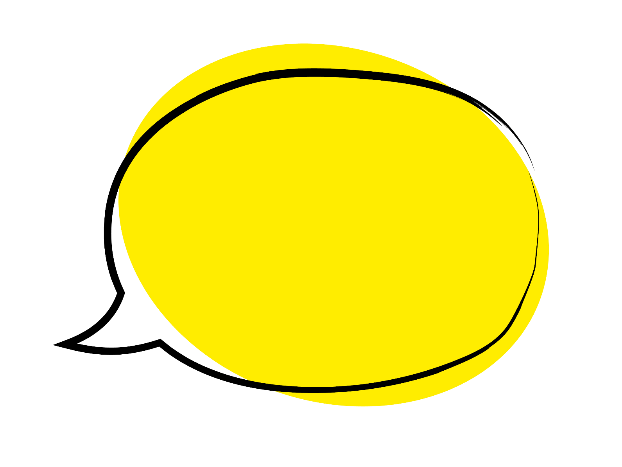 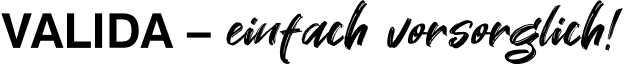 Agenda
About Valida Group Introduction
The pension model of the Vienna University of Economics and Business
Risk protection
The Life Cycle Model
Pension benefits
Valida Vorsorgeportal – Online Portal
Your Valida contact
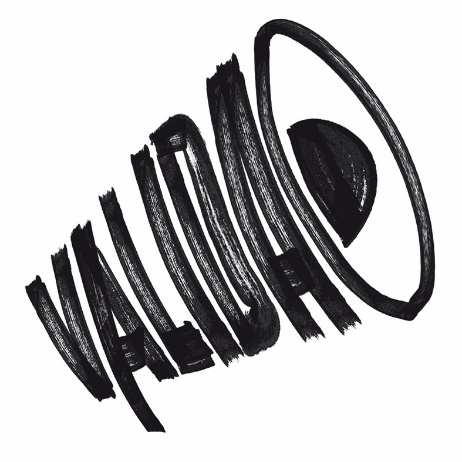 45
Informationsveranstaltung Wirtschaftsuniversität Wien
Dezember 21
The life cycle modelbasics
The life-cycle-model offers three investment groups:
defensive – balanced – dynamic investment group

Choice and change
e.g. based on the individual risk appetite
e.g. based on consideration of age or investment time frame
the investment strategy can be changed up to three times – exluded first choice and the change into or out the secure investment (Sicherheitspension)
change in any direction is possible
46
Informationsveranstaltung Wirtschaftsuniversität Wien
Dezember 21
Life cycle modelFirst choice
Choosing an investment group right from the start

Employees, who are included in the pension fund can choose 
an investment group right from the start.

If no option is chosen, you will be included in the defensive investment group
(standard ig)
47
Informationsveranstaltung Wirtschaftsuniversität Wien
Dezember 21
Life cycle modelChange
You want to change investment groups?

Please request the information package via e-mail wahlrechte@valida.at 
Valida sends an extensive information package which includes the form that has to be signed and returned to Valida
If the signed form reaches Valida by 31.10. (at the latest) the change to the investment group will occur on 1.1. of the following year
48
Informationsveranstaltung Wirtschaftsuniversität Wien
Dezember 21
Life cycle modelAsset Allocation valid from 1.1.2021
49
Informationsveranstaltung Wirtschaftsuniversität Wien
Dezember 21
Performance
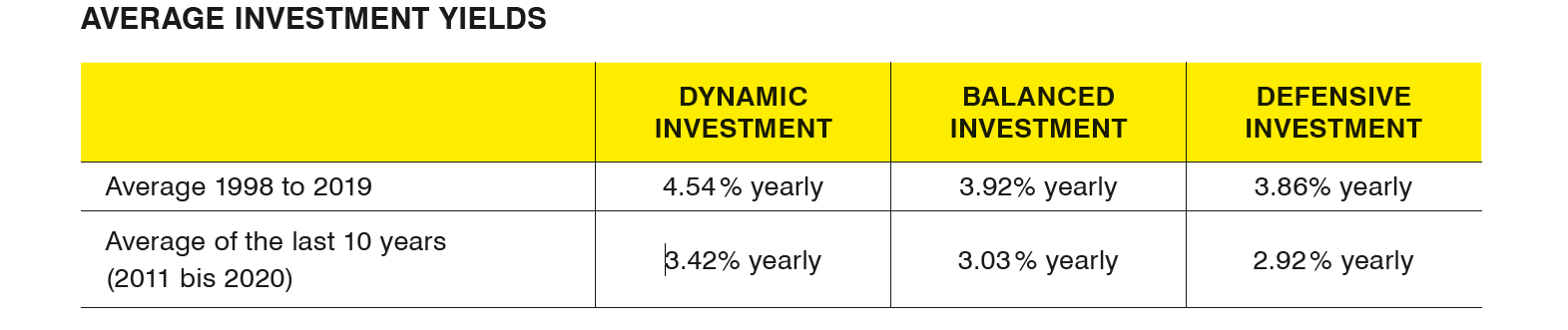 Performance per 29.11.2021 

Dynamic Investment:12,86 %
Balanced Investment: 9,50 %
Defensive Investment: 7,41 %
50
Informationsveranstaltung Wirtschaftsuniversität Wien
Dezember 21
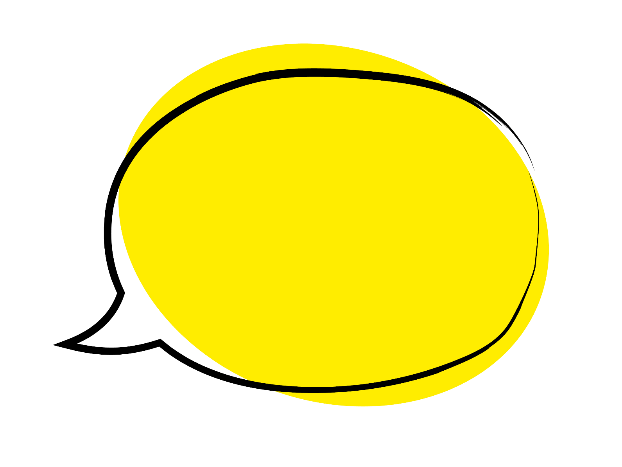 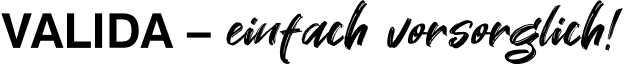 Agenda
About Valida Group Introduction
The pension model of the Vienna University of Economics and Business
Risk protection
The Life Cycle Model
Pension benefits
Valida Vorsorgeportal – Online Portal
Your Valida contact
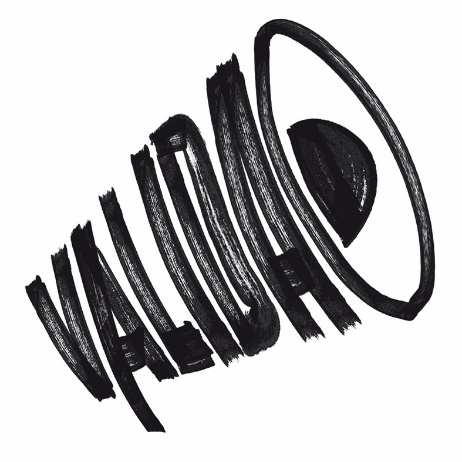 51
Informationsveranstaltung Wirtschaftsuniversität Wien
Dezember 21
Pension Benefits
Normal Retirement Pension
Employee has attained age 60.
and employment has been terminated
Disability Pension
In case of occupational disability before attaining the age of 60 and employment has been terminated.

Survivor`s Pension
Widow’s/Widower’s Pension: The legal spouse or registered partner is entitled to a widow’s/widower’s pension; it amounts to 30% (riskmodel 1)/60% (riskmodel 2) of the pension entitlement of the deceased employee.

Orphan’s Pension
For children up to completion of max. age 27; the orphan’s pension amounts to 10/30% (20/40% if both parents are deceased) of the pension entitlement of the deceased employee.
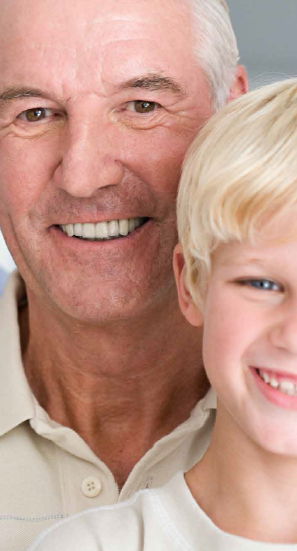 52
Informationsveranstaltung Wirtschaftsuniversität Wien
Dezember 21
WHAT TO DO IF EMPLOYMENT IS TERMINATED?
Possibilities after termination of employment:

If the employment is terminated before claiming a pension the employee can choose between the following possibilities:
pension fund account with no further contributions or
continuation with own contributions or
transfer of vested rights (to another pension fund, to an occupational group insurance, to a group pension insurance, to a pension insurance without the right of repurchase, to an institution for occupational retirement provisions according to § 5 (4) Pension Fund Act (Pensionskassengesetz), to a foreign institution for retirement provision) or
tax-advantaged compensation if the vested amount lies under EUR 13,200 (as of 2022).
53
Informationsveranstaltung Wirtschaftsuniversität Wien
Dezember 21
My employment relationship is terminated…
Valida‘s new online application

Use the online formular!
Easy and quick handling
Available 24/7
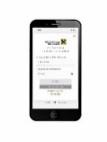 WHAT TO DO IF EMPLOYMENT IS TERMINATED?

The employer notifies Valida of the termination of the employment relationship. 
You can apply for the pension fund benefit online via the Valida pension portal or Valida will send you the documents by post.
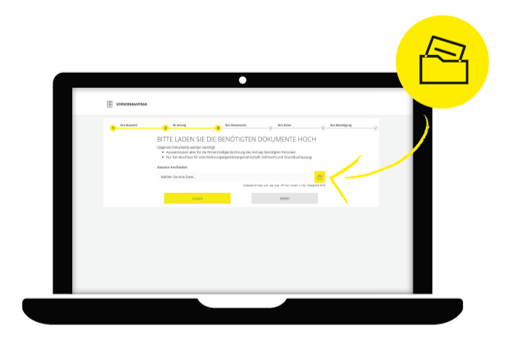 54
Informationsveranstaltung Wirtschaftsuniversität Wien
Dezember 21
Apply for benefit digital
Übersicht – zusätzliche Widgets nur bei Vorliegen der Antragsvoraussetzungen sichtbar
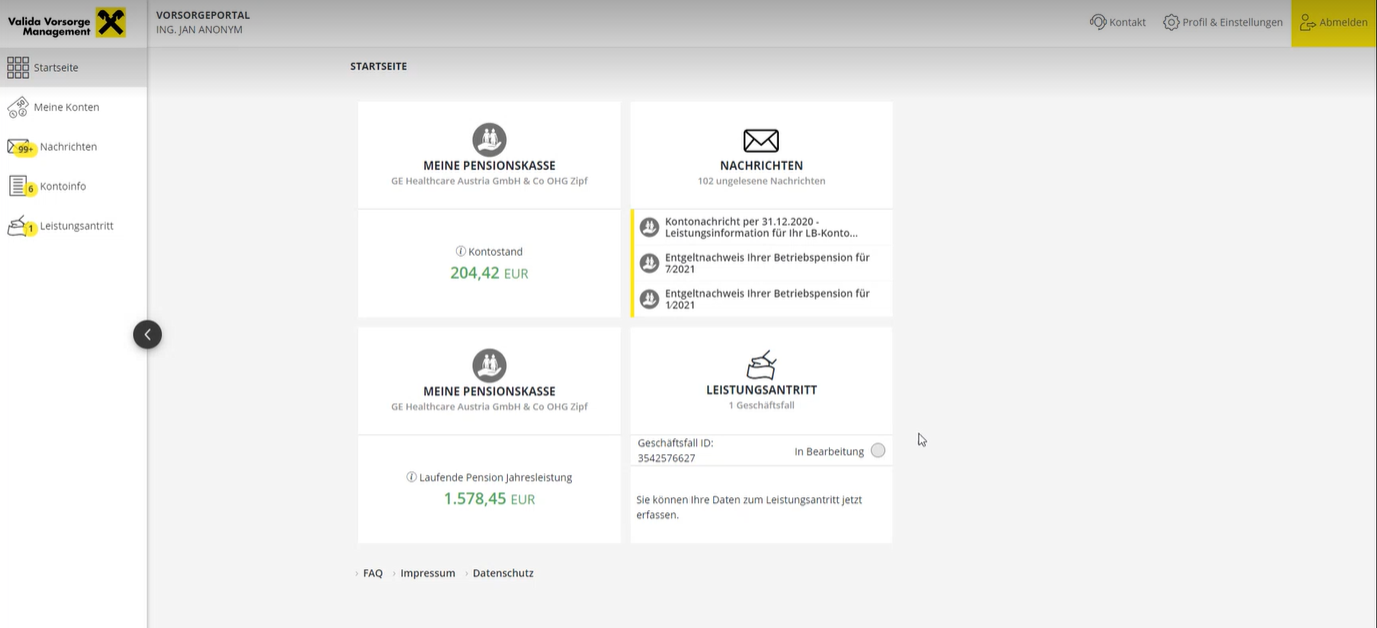 55
Flughafen Beirat
Dezember 21
Apply for benefit digital
Code per email for electronic signature
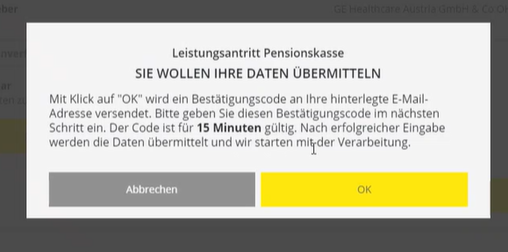 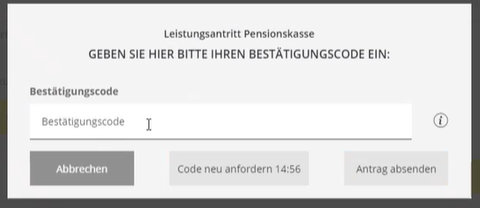 56
Flughafen Beirat
Dezember 21
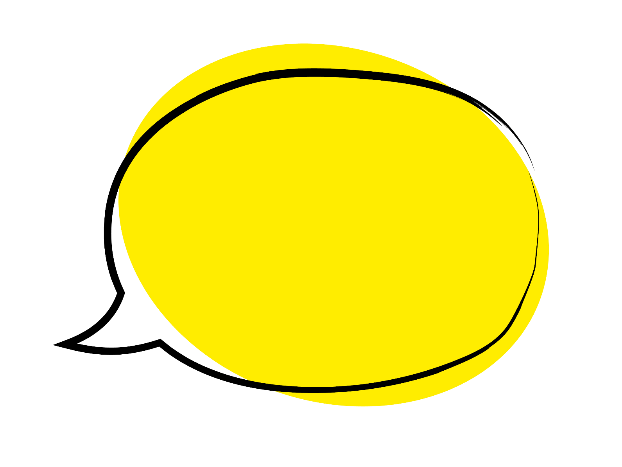 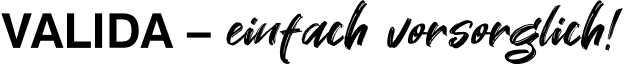 Agenda
About Valida Group Introduction
The pension model of the Vienna University of Economics and Business
Risk protection
The Life Cycle Model
Pension benefits
Valida Vorsorgeportal – Online Portal
Your Valida contact
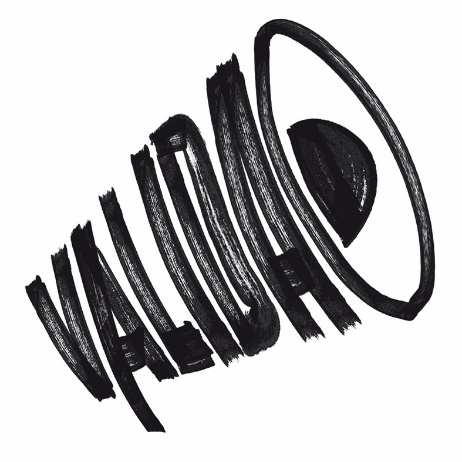 57
Informationsveranstaltung Wirtschaftsuniversität Wien
Dezember 21
Customer portal…
Your added value
Data from pension fund and provident fund in one portal
Password protected customer portal
yearly annual statements
Previous annual statements
Asset management reports
FAQ
general information
News notification via e-mail
contact
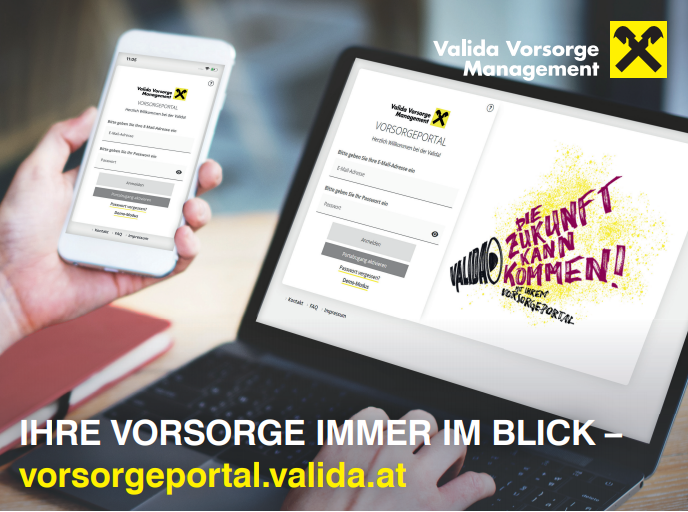 58
Informationsveranstaltung Wirtschaftsuniversität Wien
Dezember 21
Valida Vorsorgeportal
Login
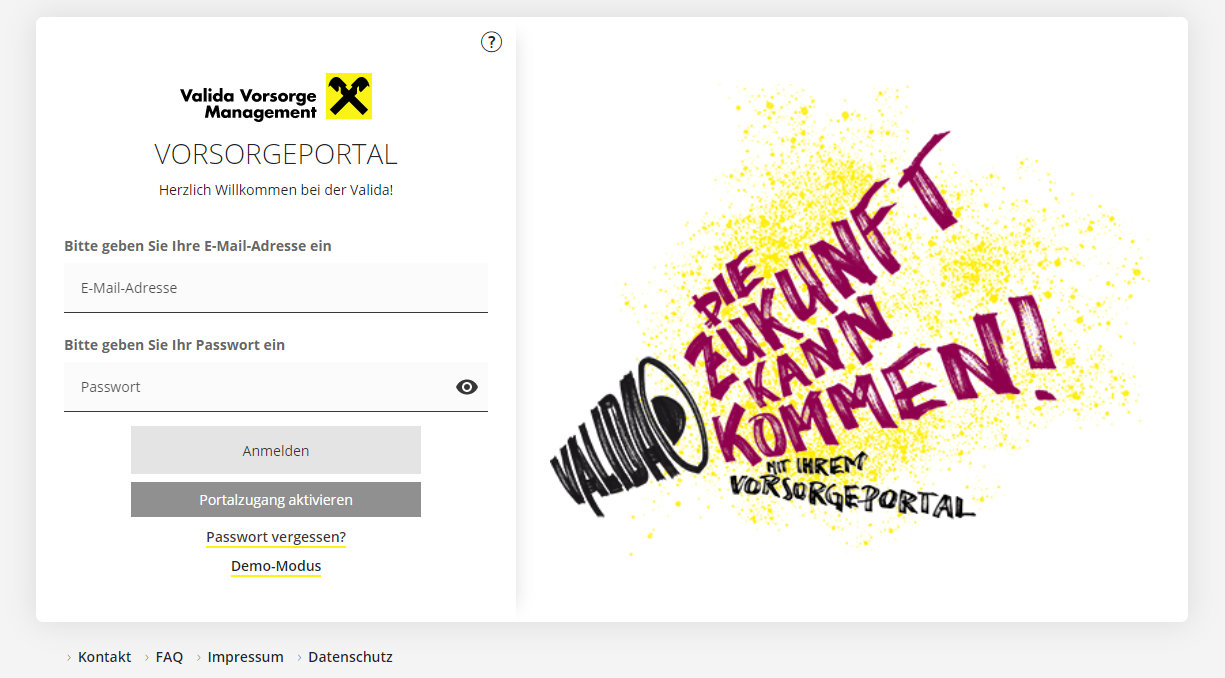 59
Informationsveranstaltung Wirtschaftsuniversität Wien
Dezember 21
Available 24/7
Nachrichten und Anfragen an uns direkt über das Portal
Account overview, annual information
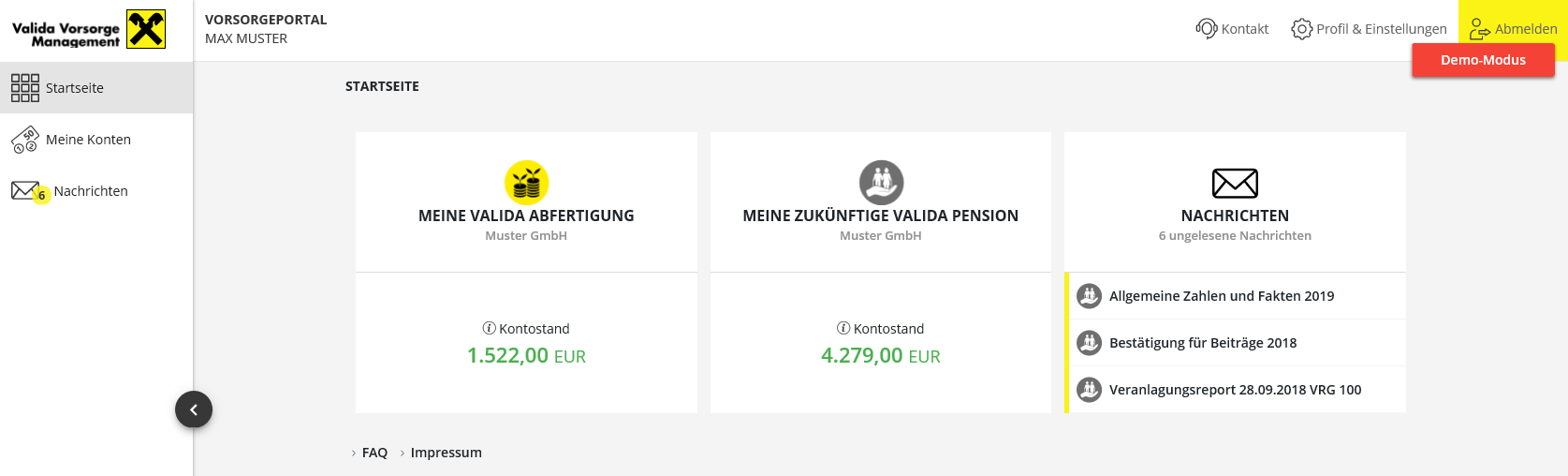 Postfach mit:
Kontonachrichten
Beitragsbestätigungen
Infos bei gesetzlichen Änderungen
Aktuelle Informationsblätter etc.
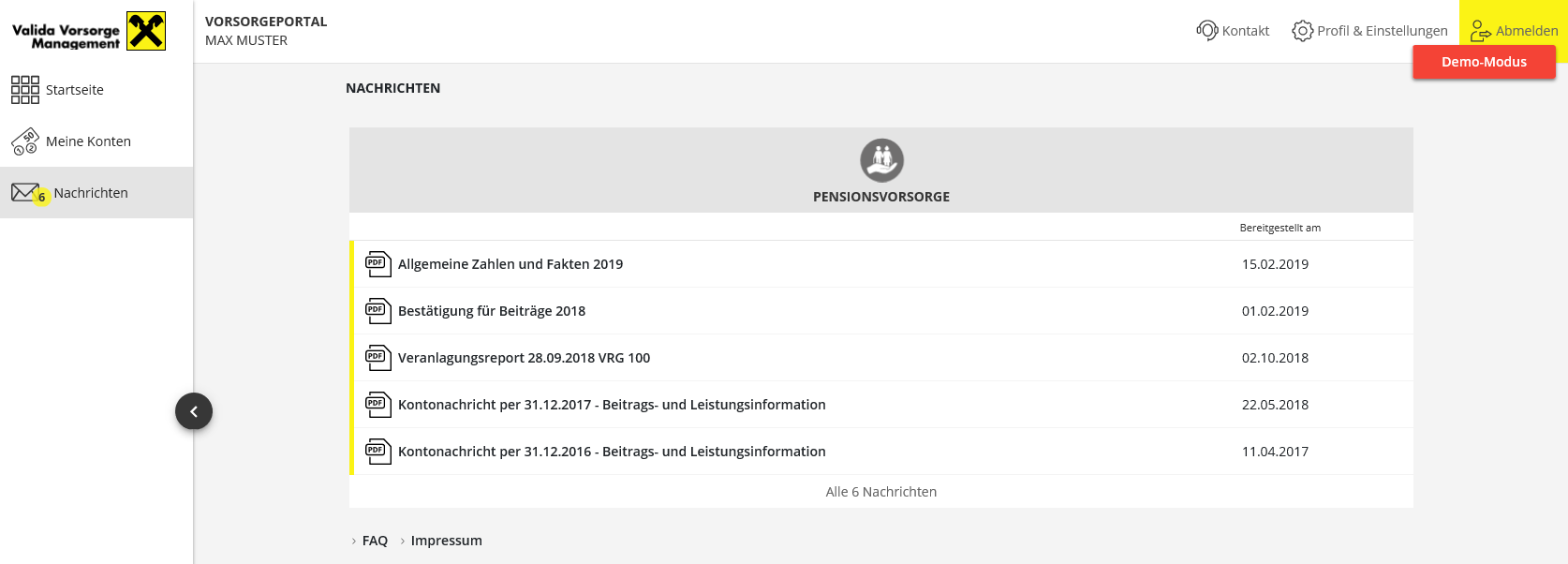 Kontenübersicht
Pensionskasse
Mitarbeiter-Vorsorgekasse
60
Informationsveranstaltung Wirtschaftsuniversität Wien
Dezember 21
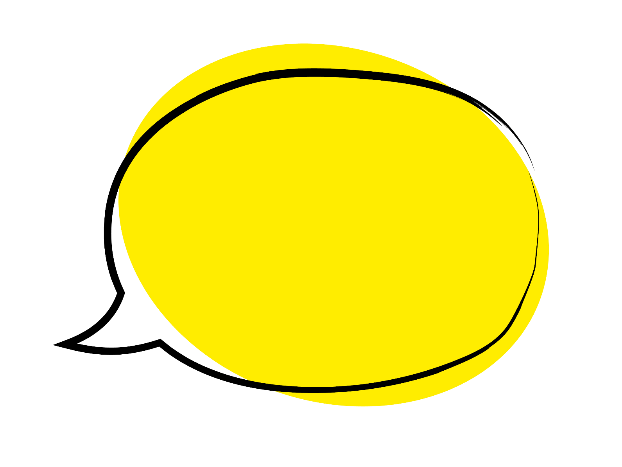 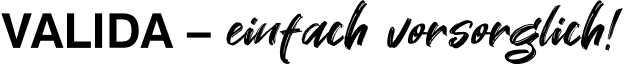 Agenda
About Valida Group Introduction
The pension model of the Vienna University of Economics and Business
Risk protection
The Life Cycle Model
Pension benefits
Valida Vorsorgeportal – Online Portal
Your Valida contact
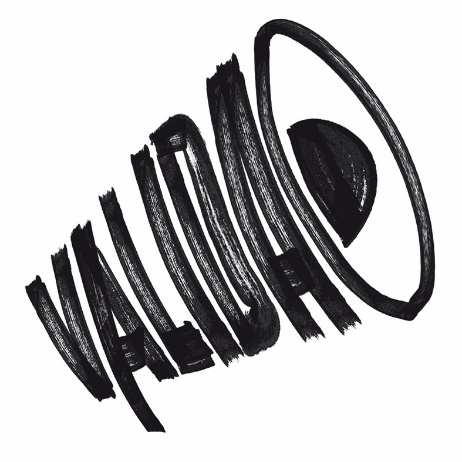 61
Informationsveranstaltung Wirtschaftsuniversität Wien
Dezember 21
We look forward to advising you
Get in touch with us
General requests online via Valida Vorsorgeportal or to our Top-Kunden-Service:
Mo-Do 8-17 & Fr 8-15h 
T: 01 316 48-7777
E: kundenservice@valida.at

Personal contact (Top-Kunden-Service):
Eva Strommer
T: 01 316 48 - 2239
E: eva.strommer@valida.at
or 
Key-account-support:
Astrid Gratzer
T: 01 316 48 - 2282
M: +43 664 627 5057
E: astrid.gratzer@valida.at
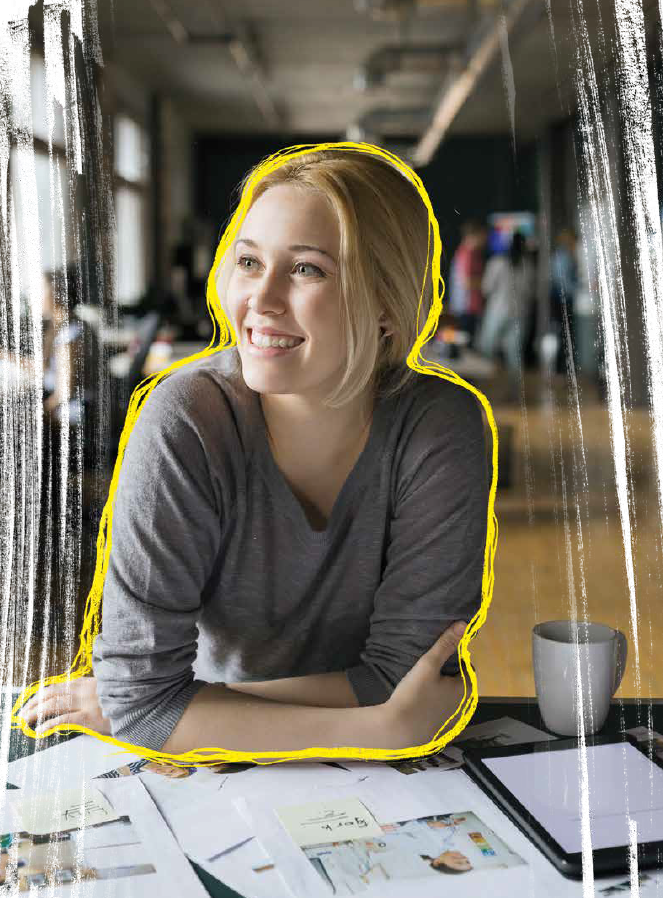 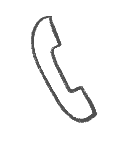 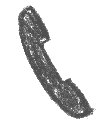 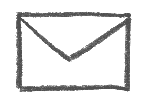 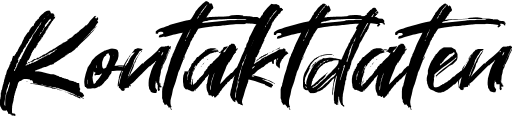 62
Informationsveranstaltung Wirtschaftsuniversität Wien
Dezember 21
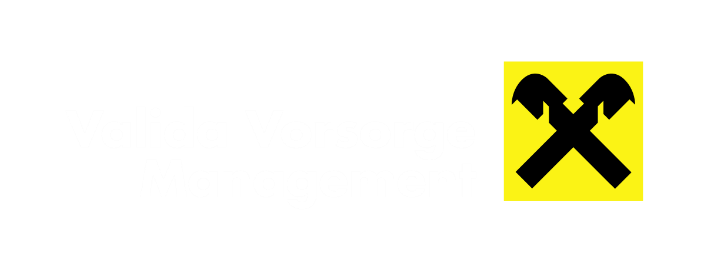 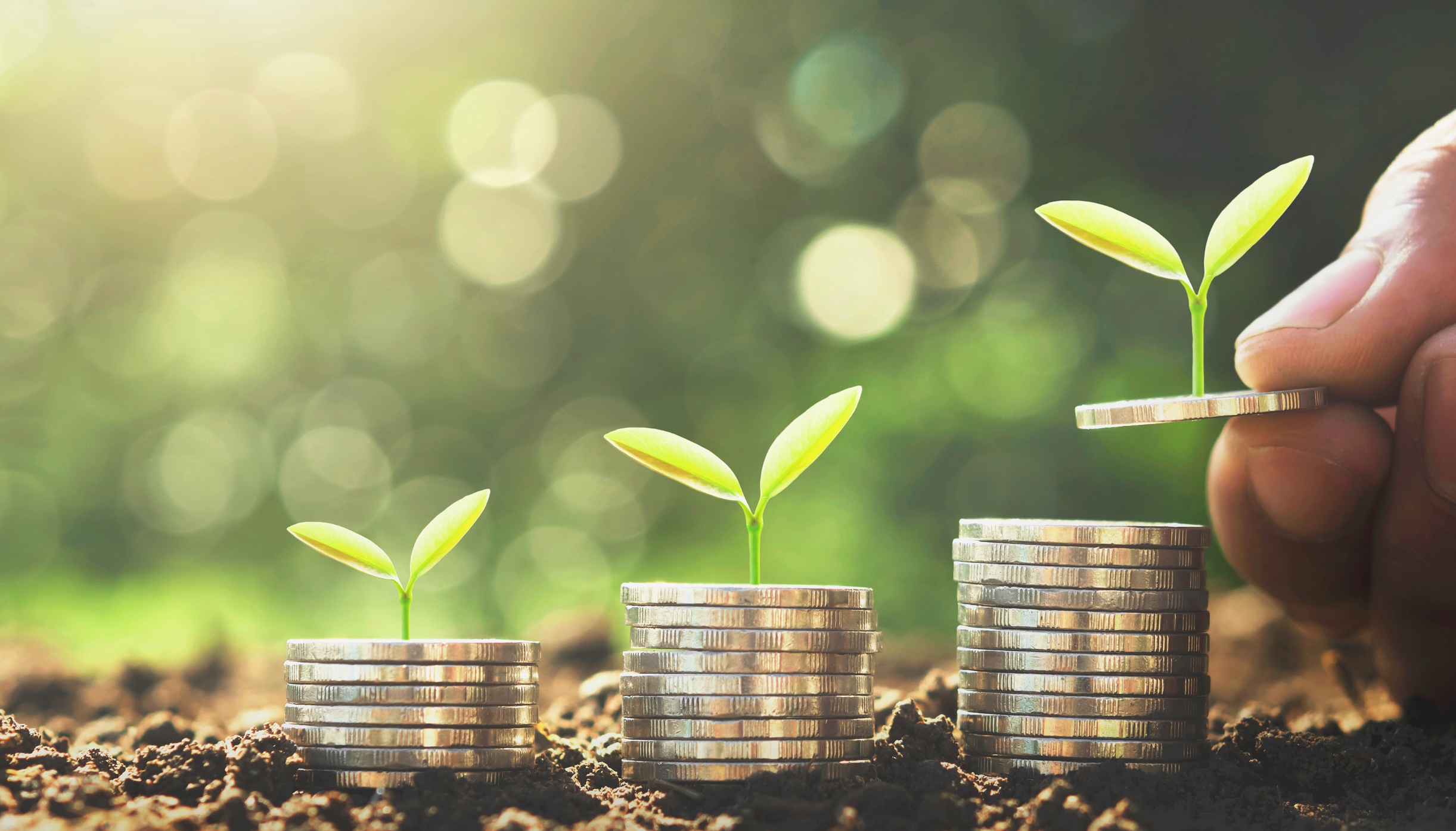 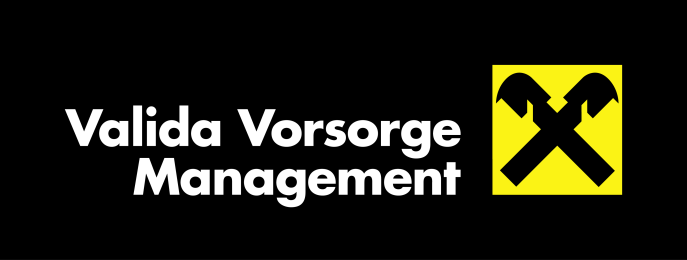 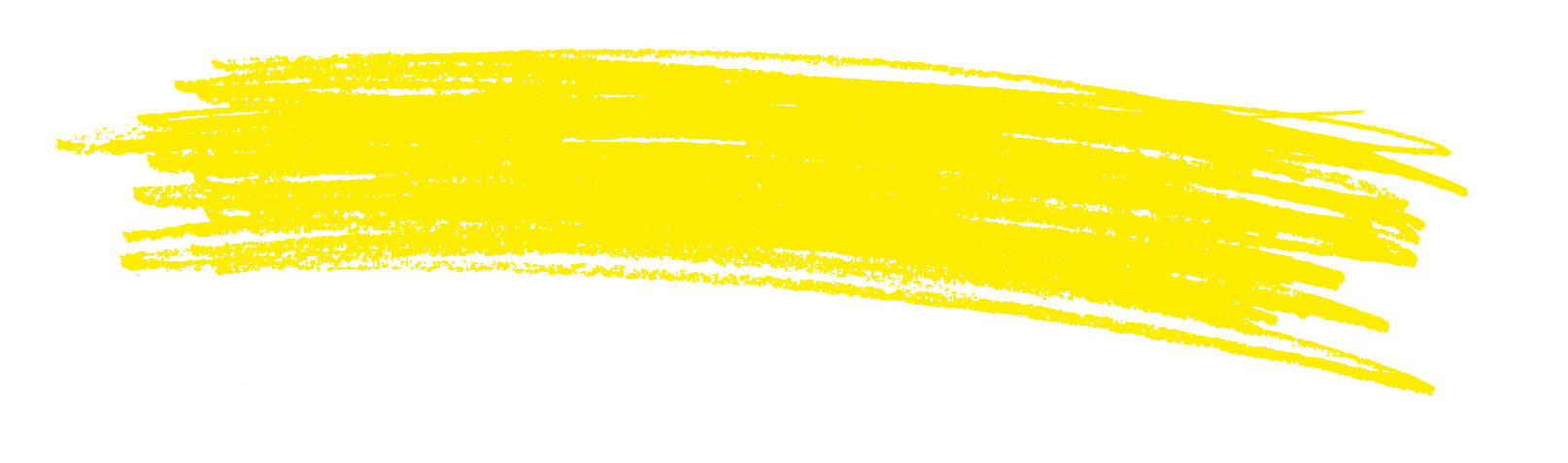 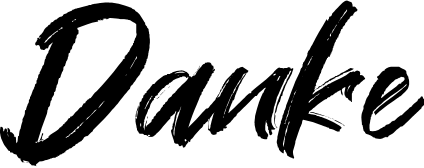 für Ihre Aufmerksamkeit